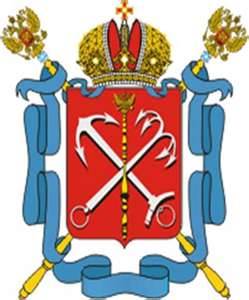 САНКТ-ПЕТЕРБУРГ2017
РОССИЯ
САНКТ-ПЕТЕРБУРГ
Cанкт-Петербург – один из красивейших городов мира с большим количеством исторических памятников и достопримечательностей. Не только творения великих архитекторов, но и улицы Санкт-Петербурга являются исторической ценностью и могут радовать своим видом гостей и жителей Петербурга.
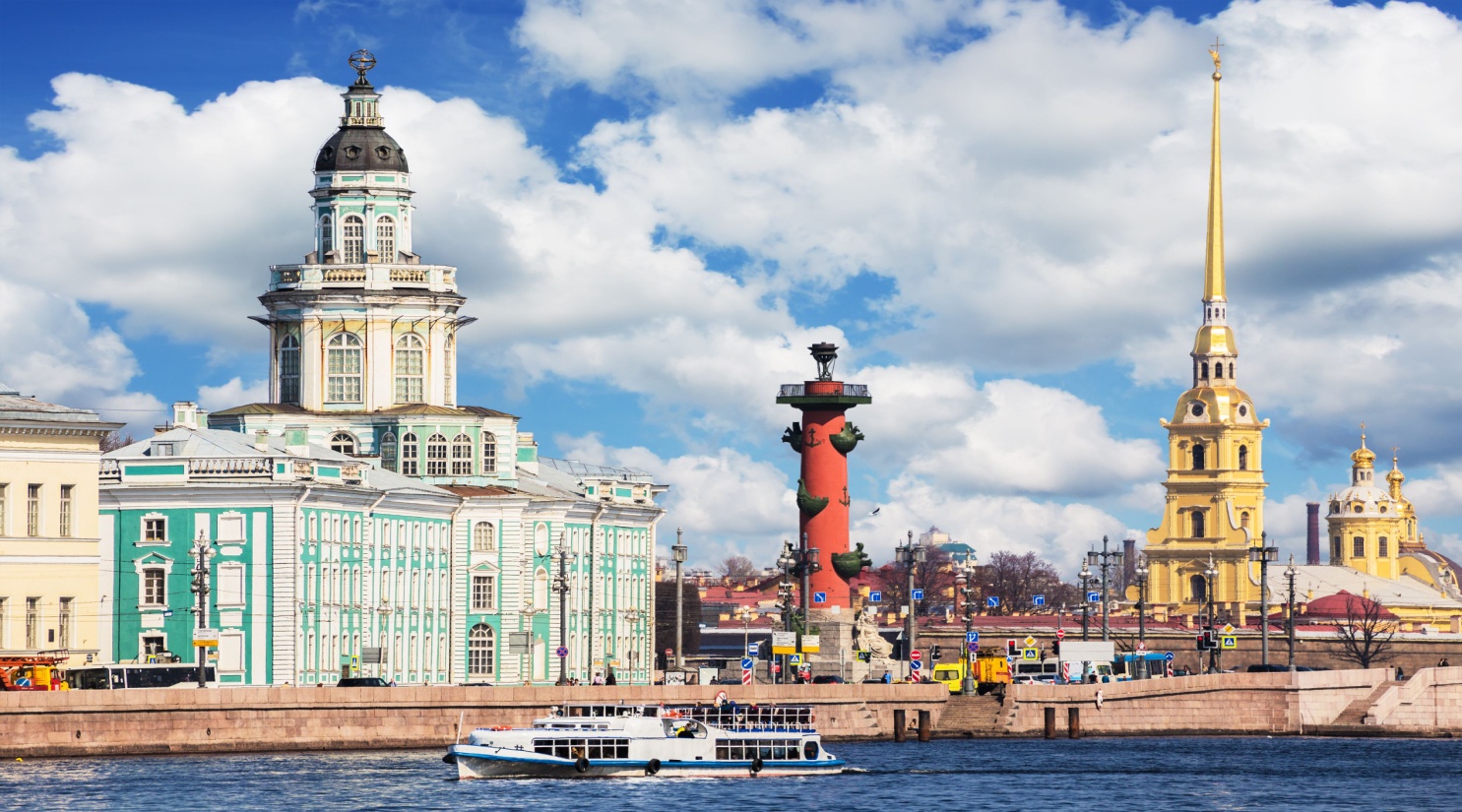 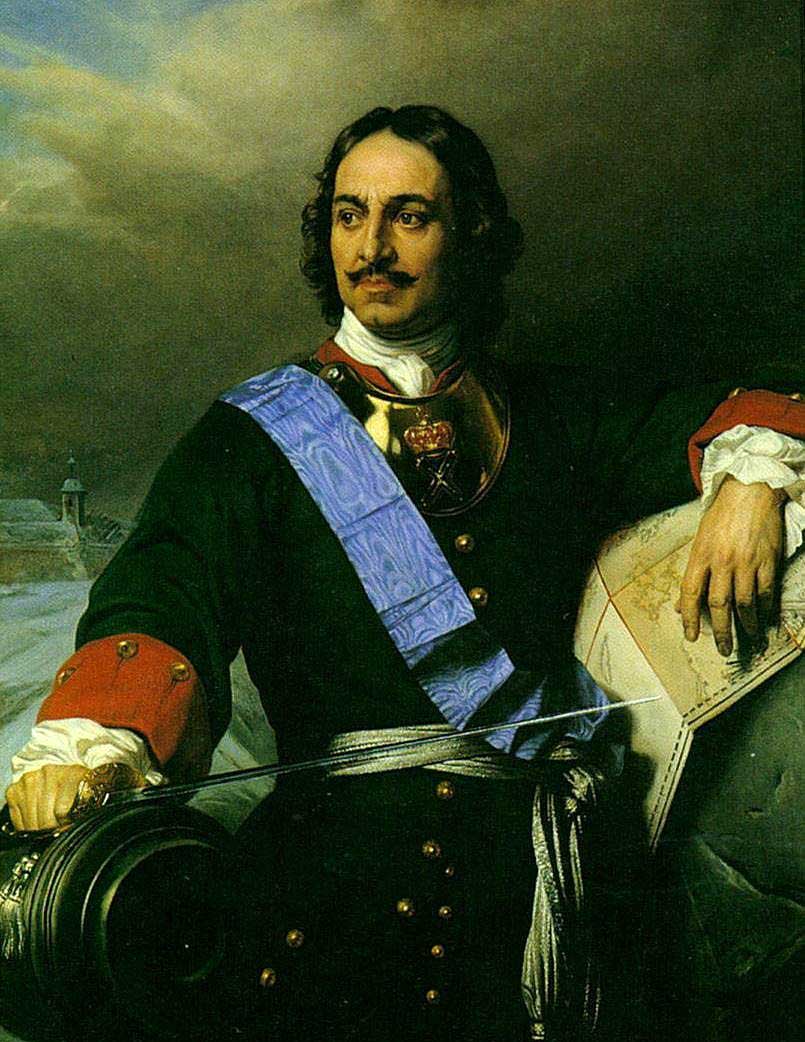 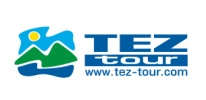 Карта центра города
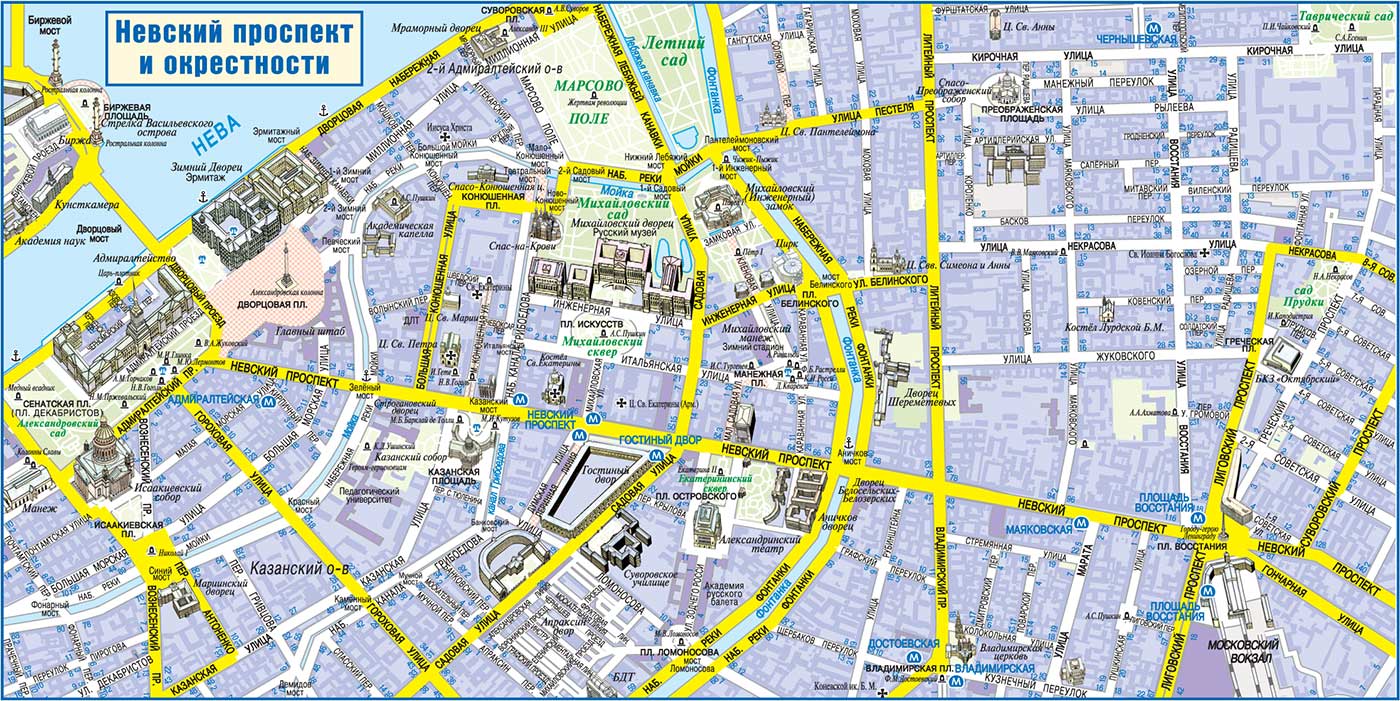 ВАРИАНТЫ ПРОЖИВАНИЯ    Новые отели в нашей базе
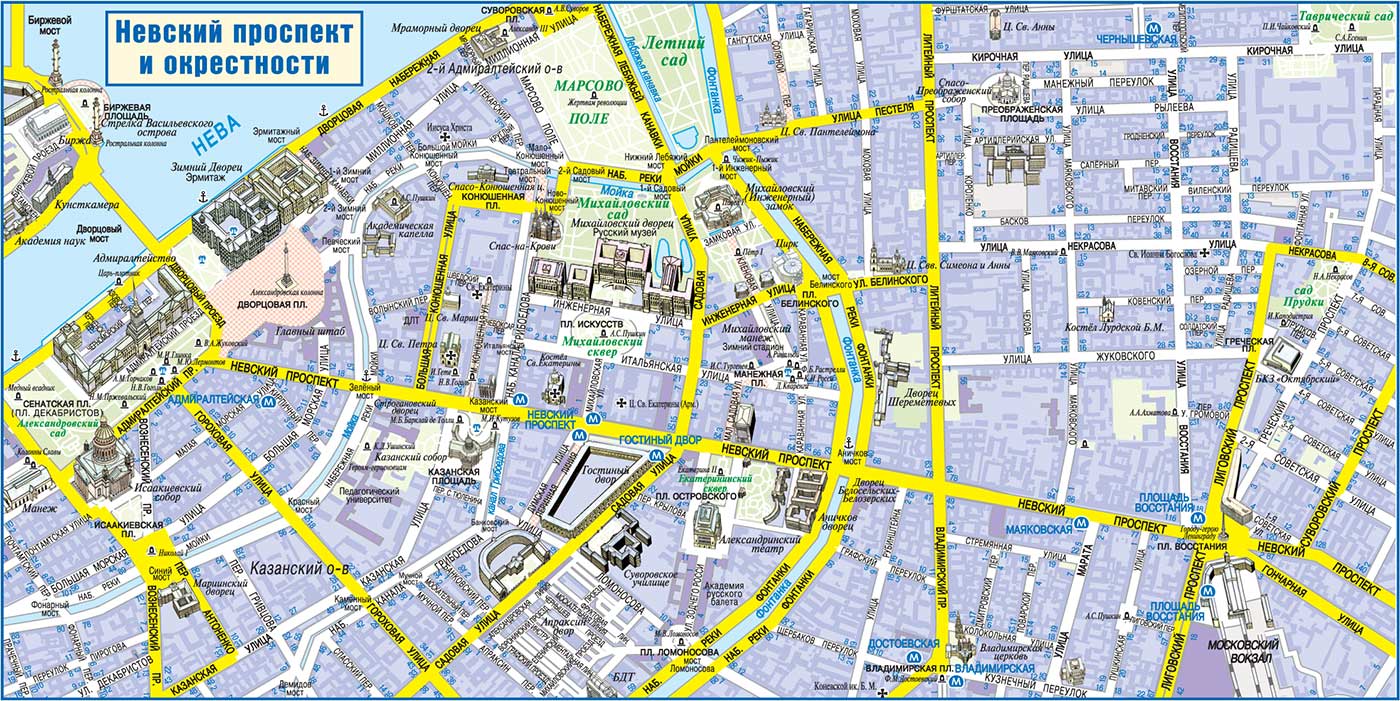 Novotel 4*
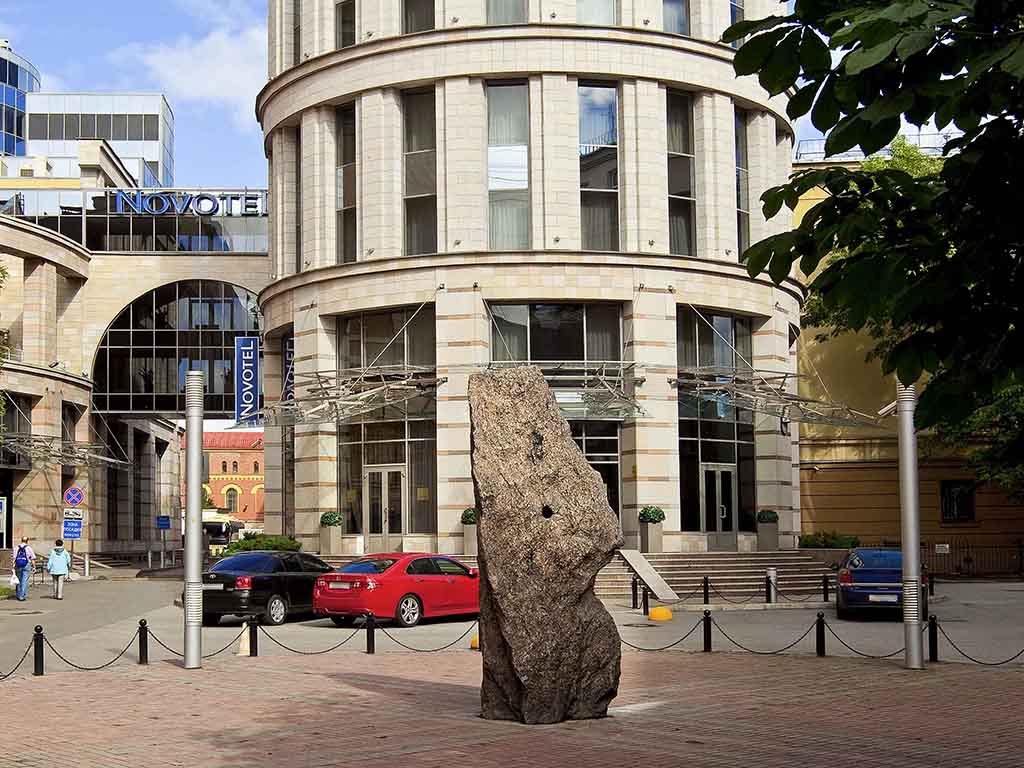 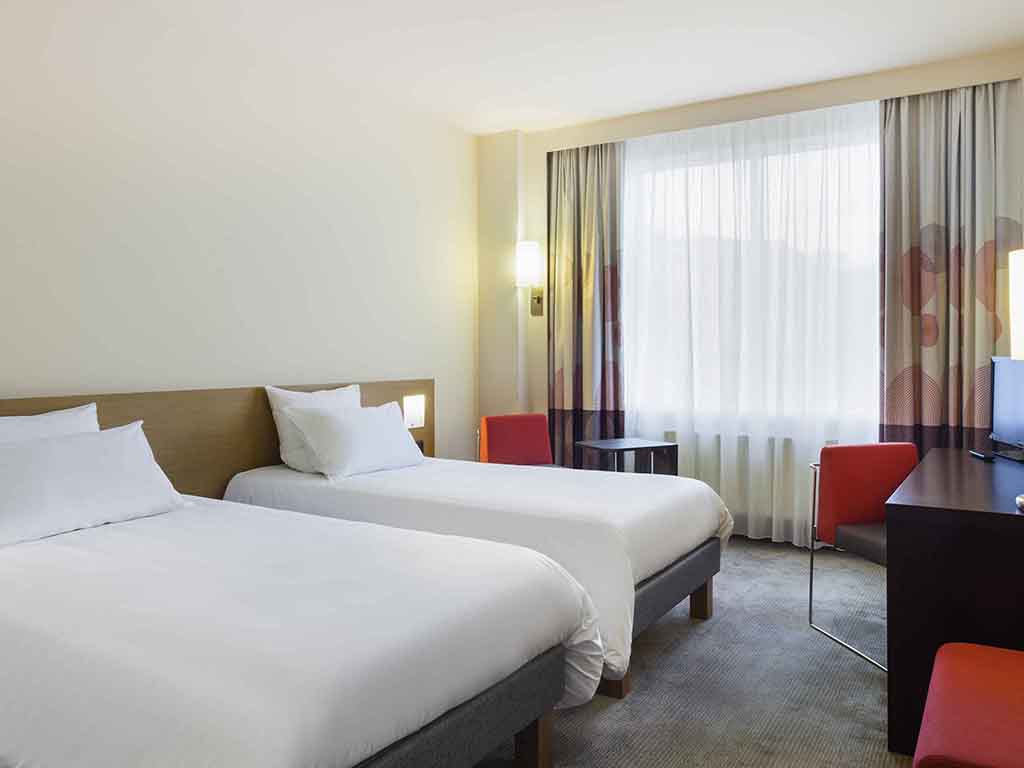 Novotel
      ****
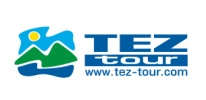 ВАРИАНТЫ ПРОЖИВАНИЯ    Новые отели в нашей базе
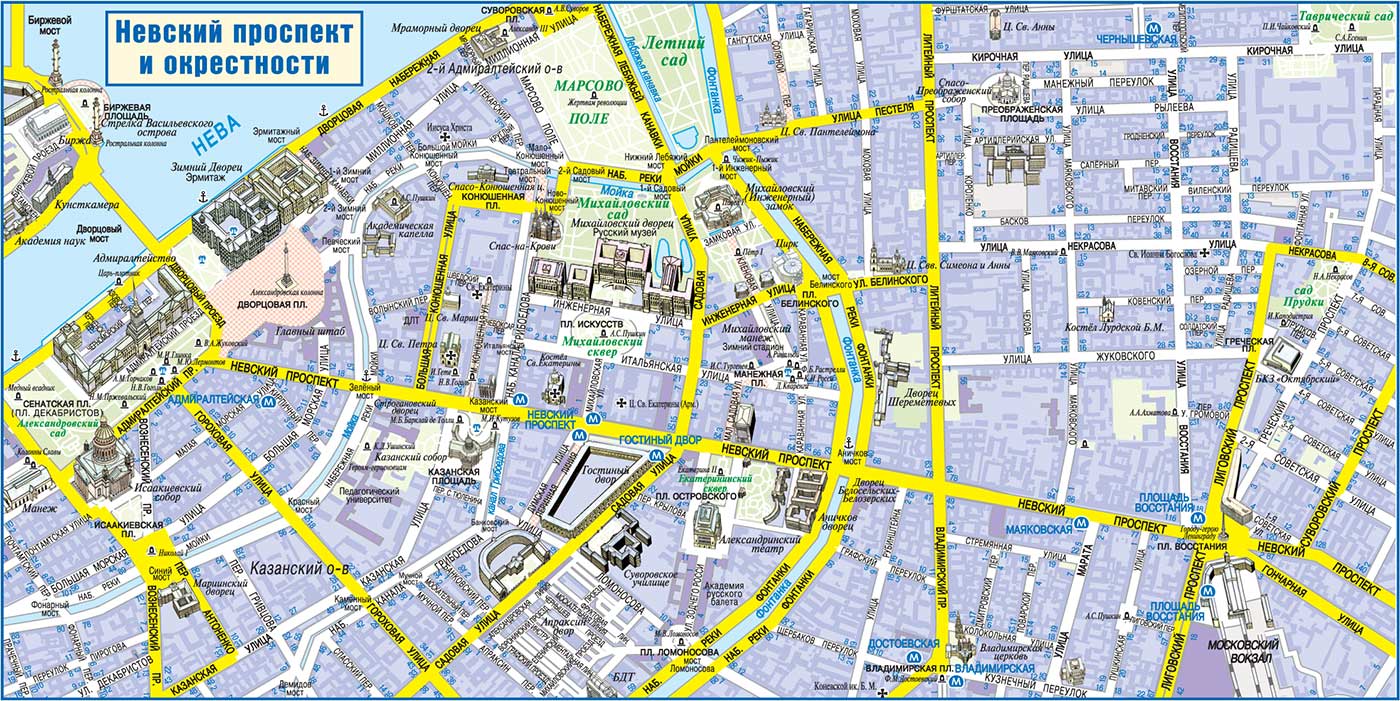 Nevskiy Forum 4*
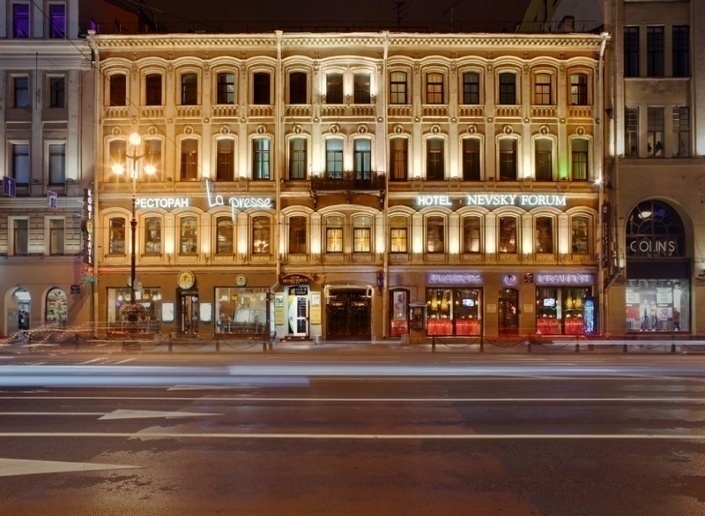 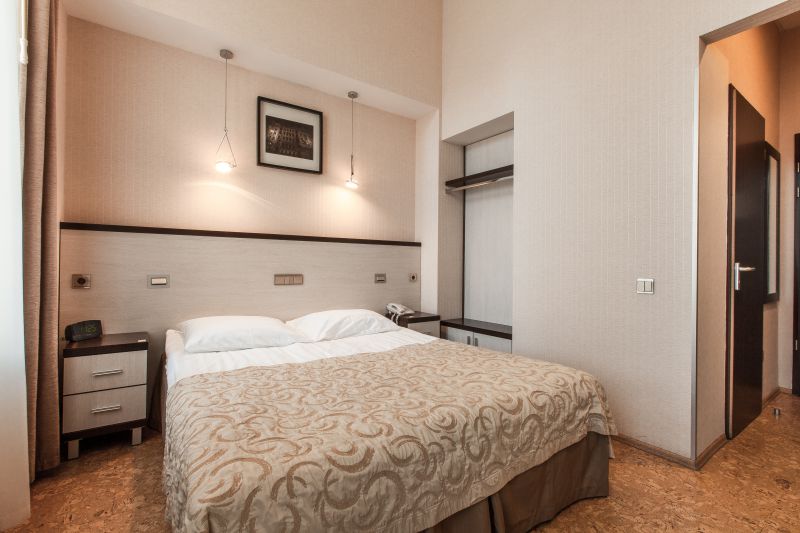 Nevskiy Forum Hotel          ****
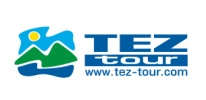 ВАРИАНТЫ ПРОЖИВАНИЯ    Новые отели в нашей базе
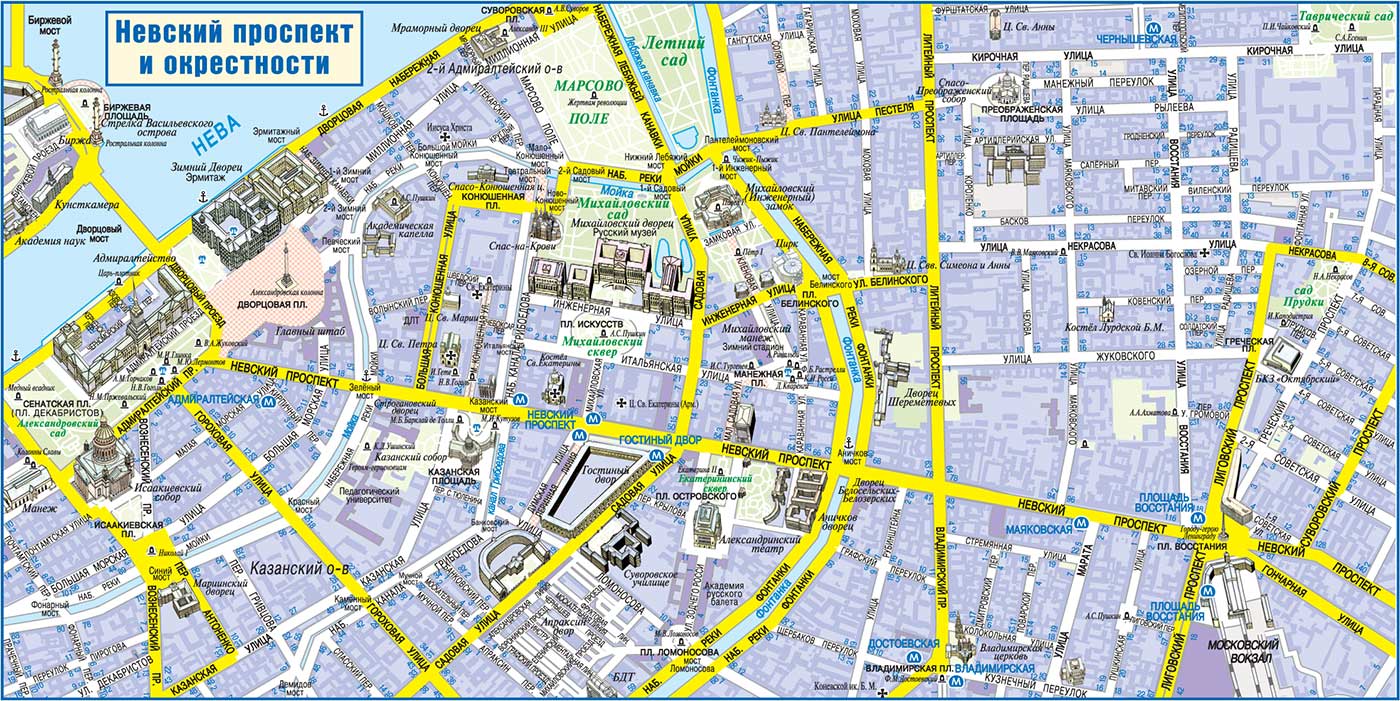 Allegro 3*
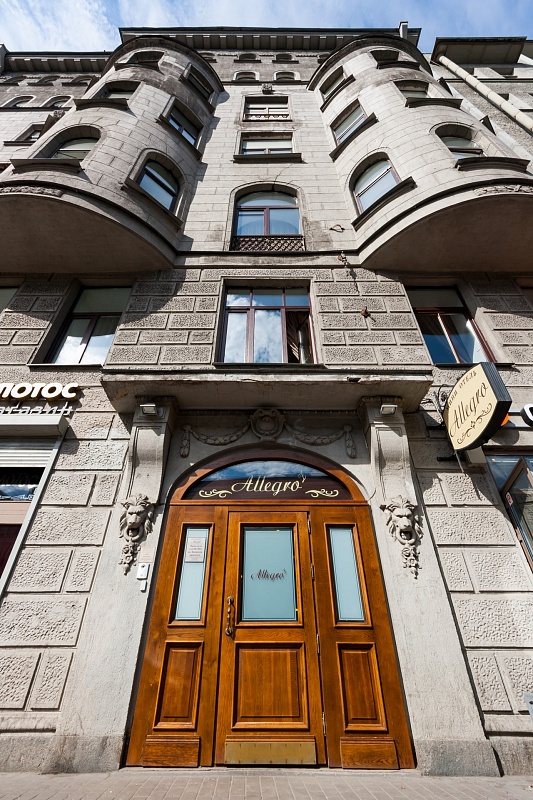 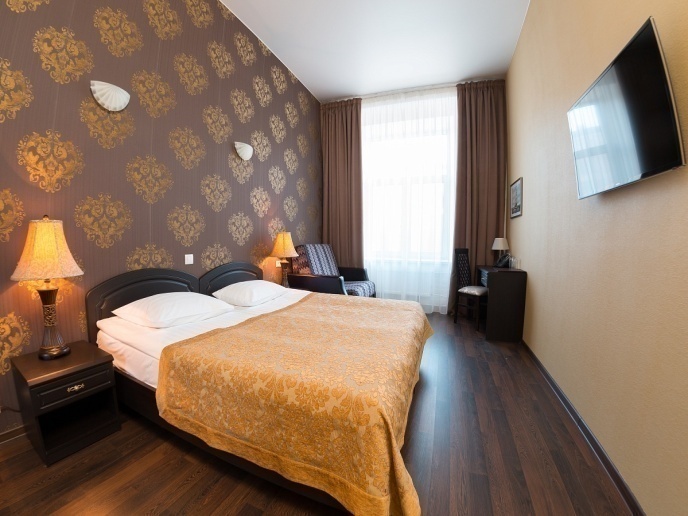 Allegro Na Ligovskom
          ***
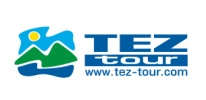 ВАРИАНТЫ ПРОЖИВАНИЯ    Новые отели в нашей базе
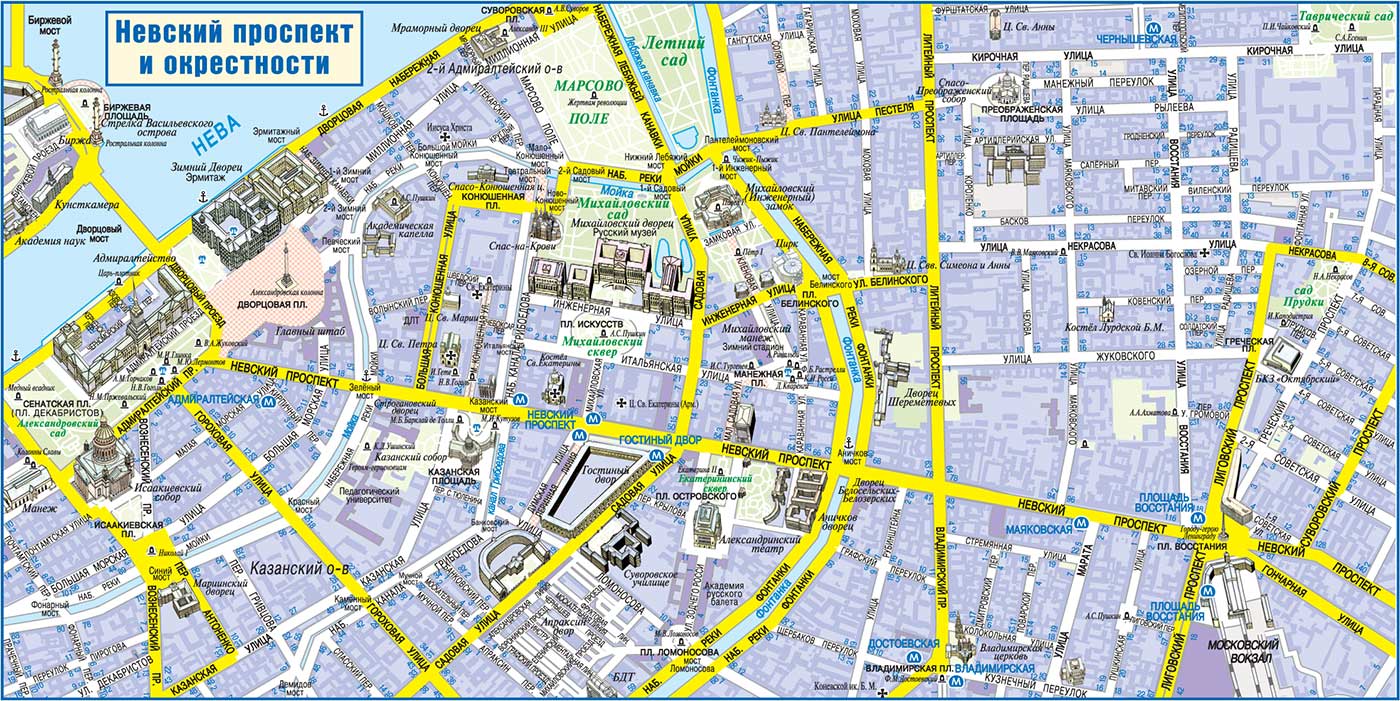 Kravt 3*
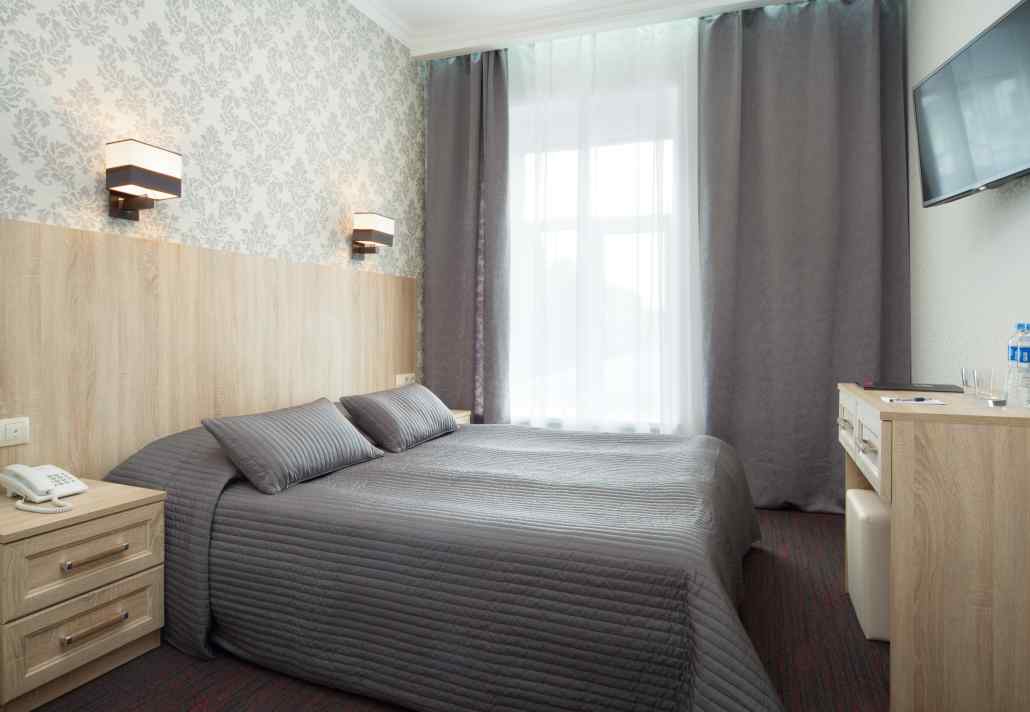 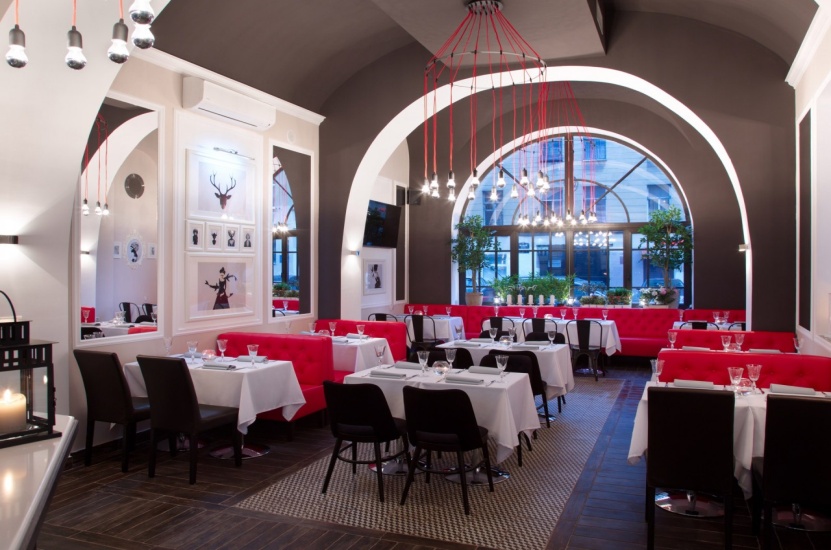 Kravt Hotel
   ***
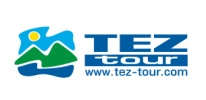 ВАРИАНТЫ ПРОЖИВАНИЯ    Новые отели в нашей базе
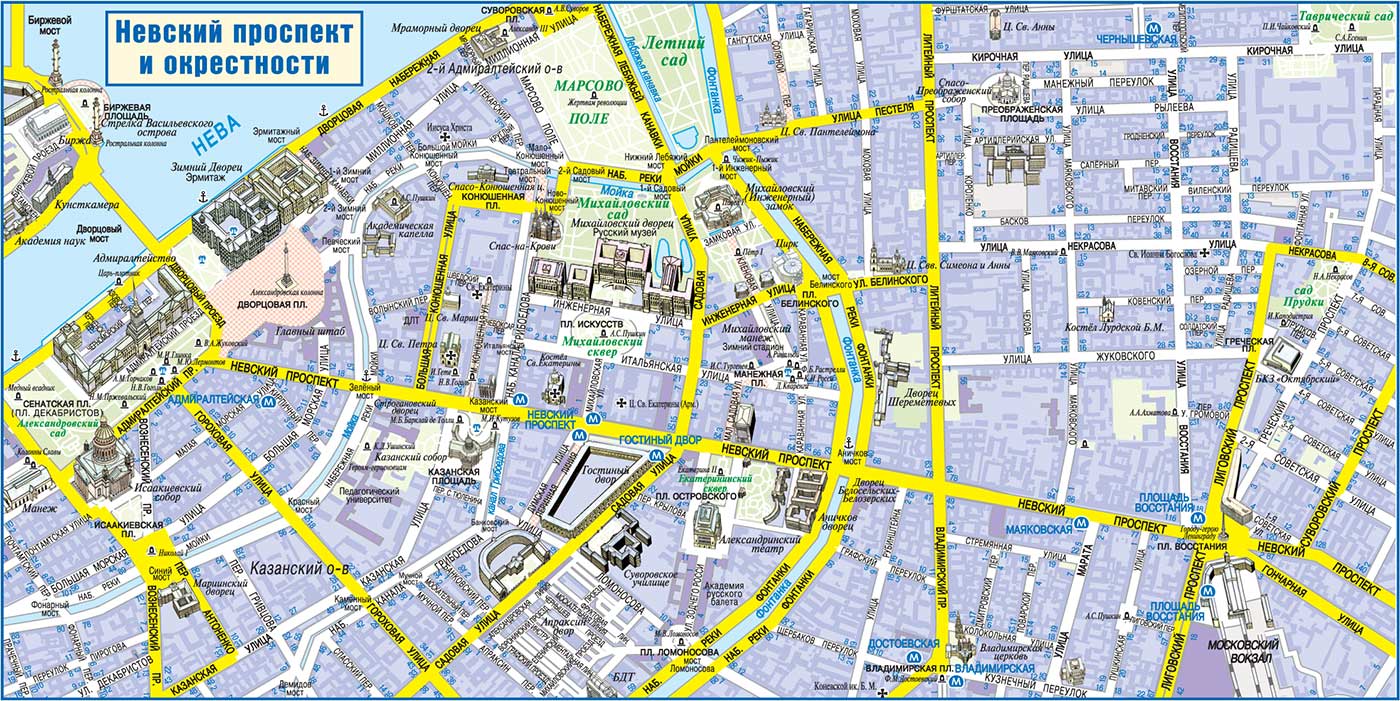 Remarka 3*
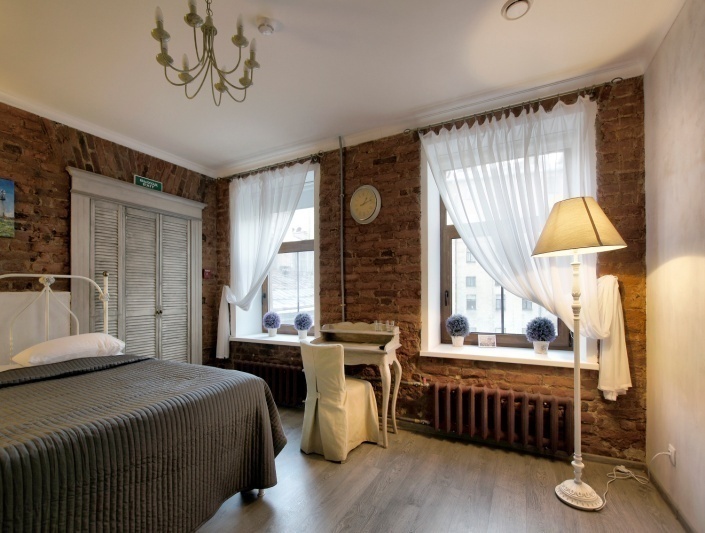 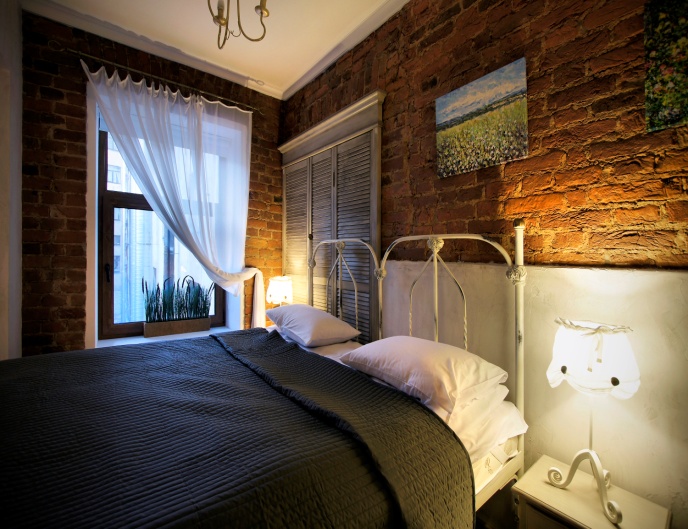 Remarka Na Stolyarnom
          ***
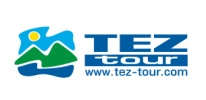 ВАРИАНТЫ ПРОЖИВАНИЯ    Новые отели в нащей базе
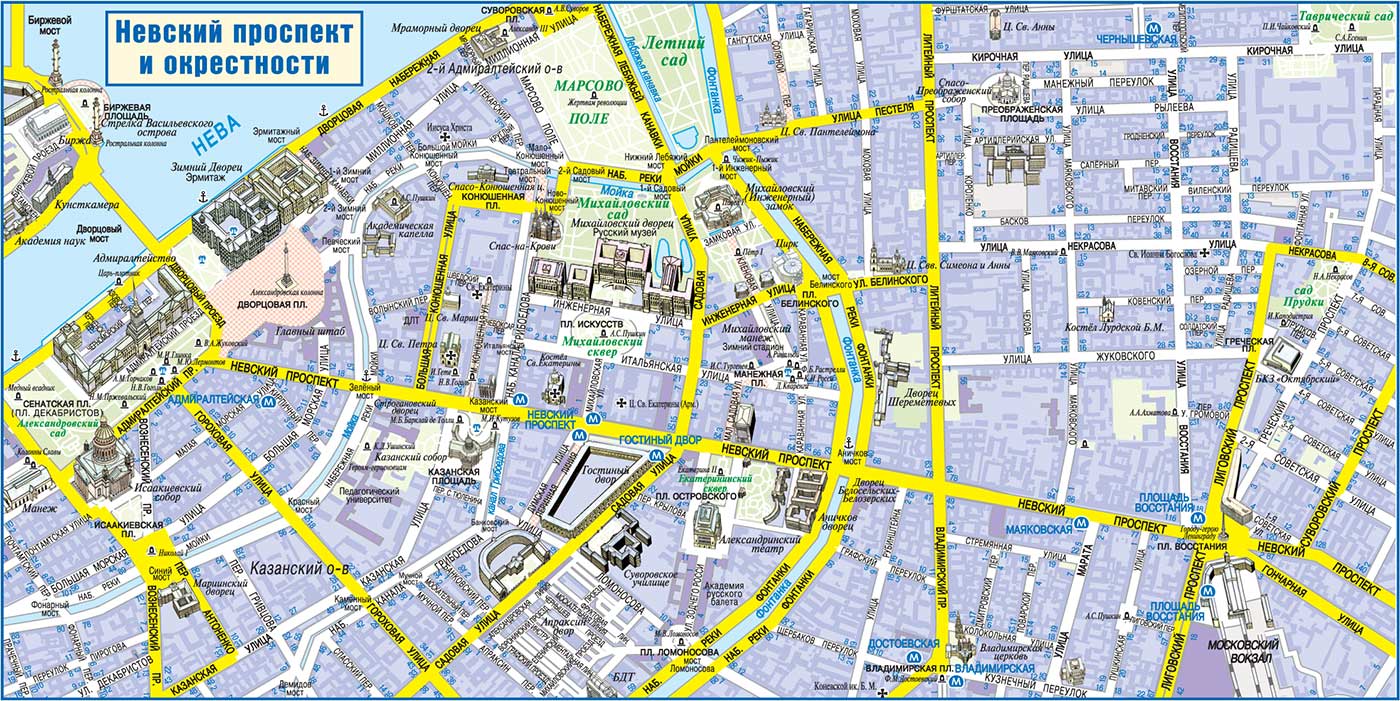 1913 Hotel 3*
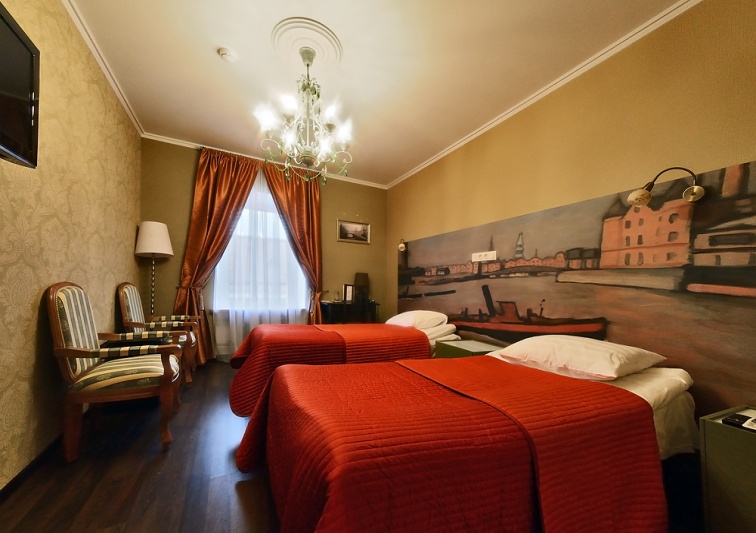 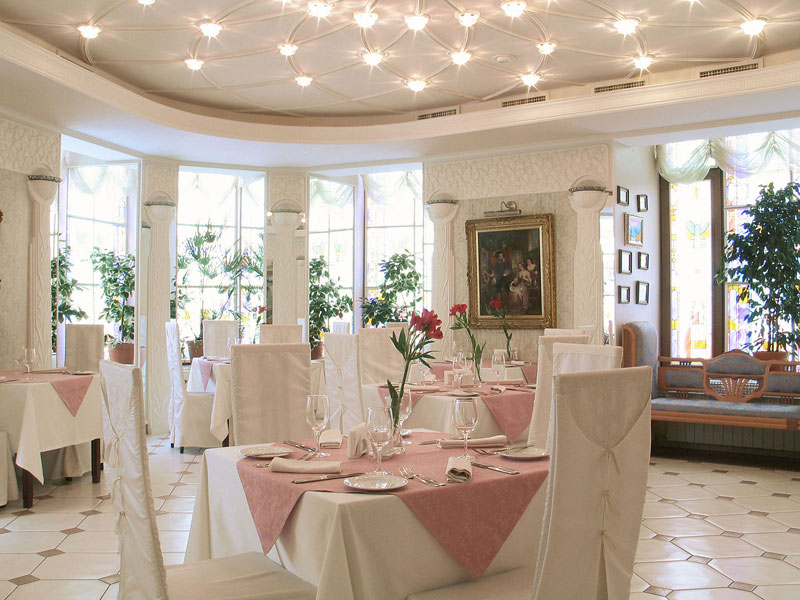 1913 Hotel
          ***
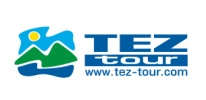 ВАРИАНТЫ ПРОЖИВАНИЯ    TEZ рекомендует
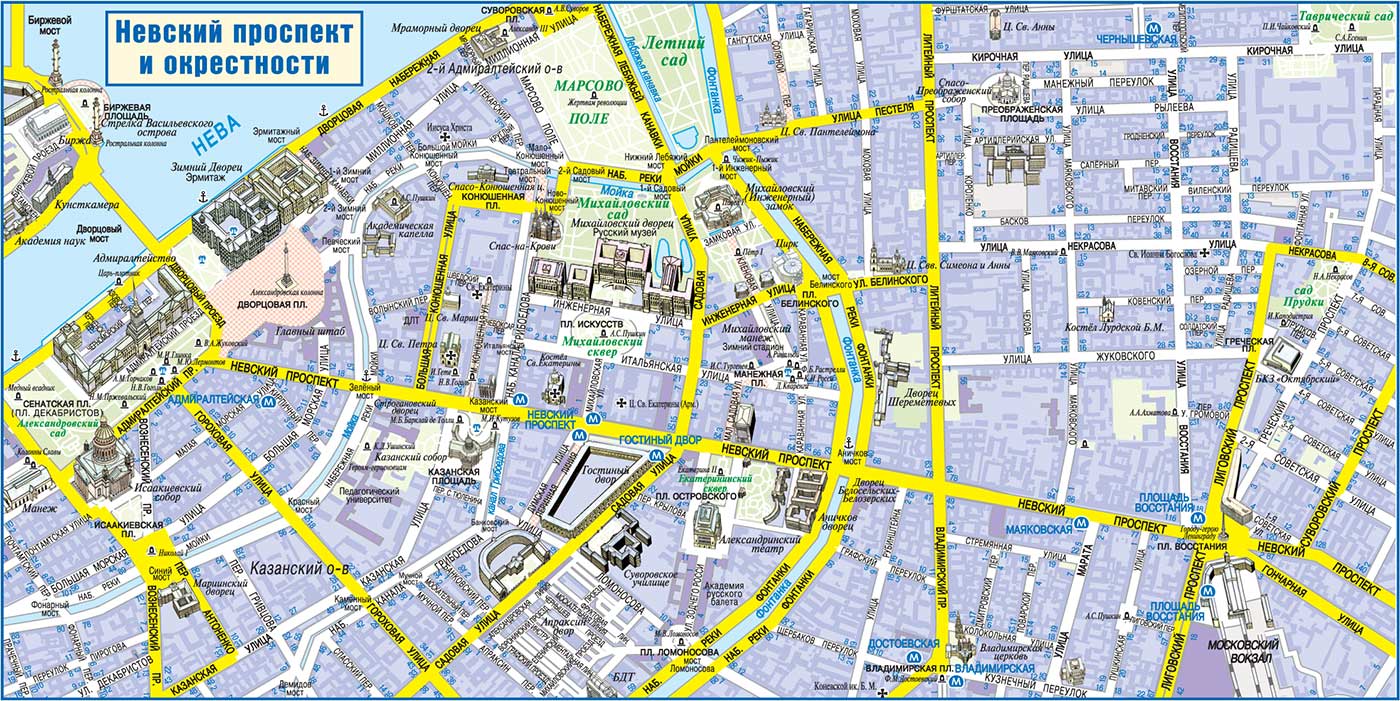 Grand Hotel Emerald 5*
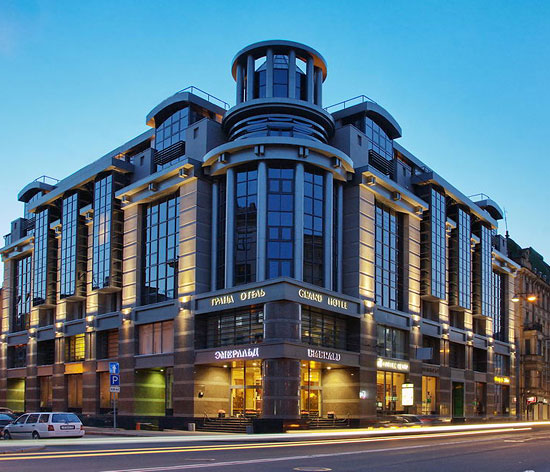 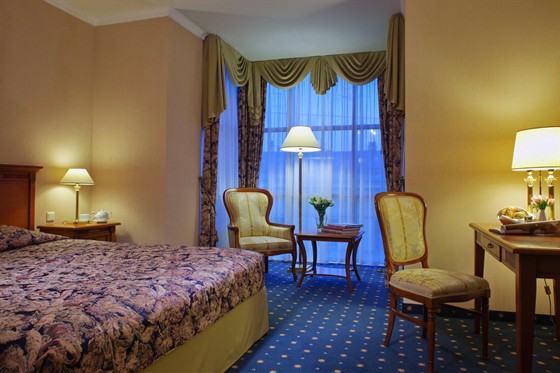 Grand Hotel Emerald
    *****
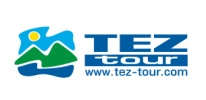 ВАРИАНТЫ ПРОЖИВАНИЯ    TEZ рекомендует
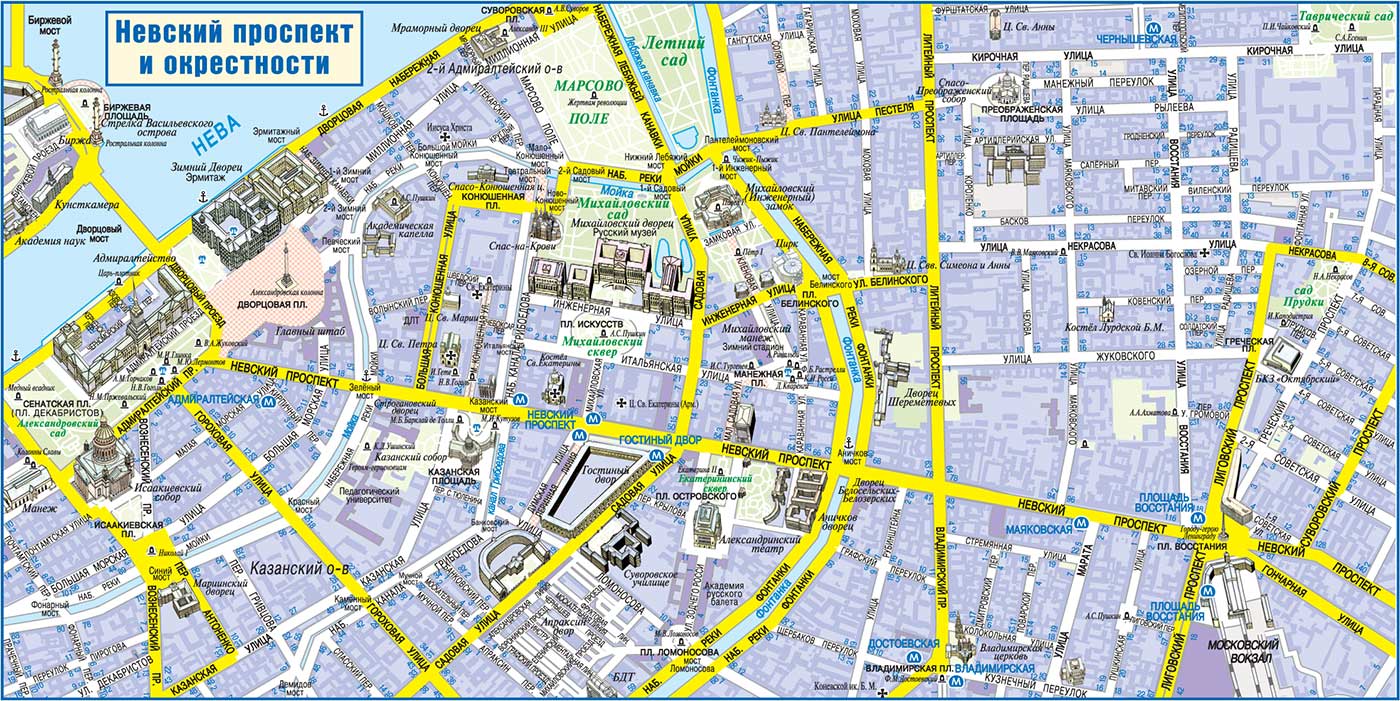 Ambassador 4*
Ambassador Hotel
          ****
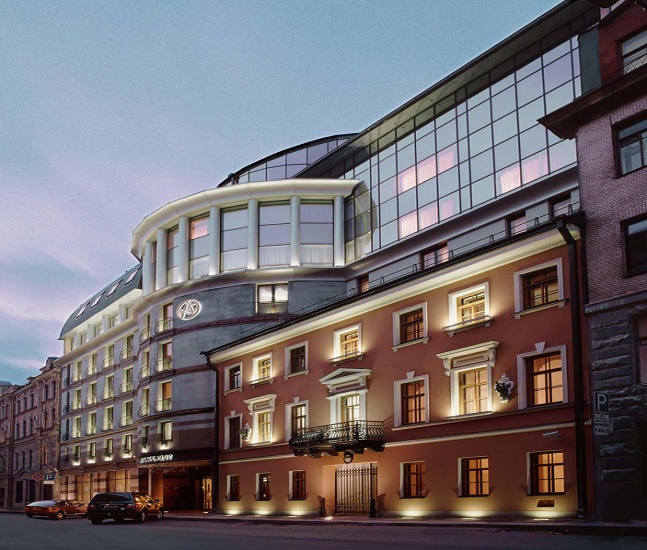 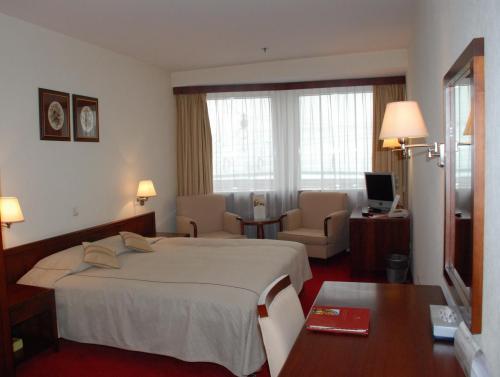 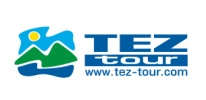 ВАРИАНТЫ ПРОЖИВАНИЯ    TEZ рекомендует
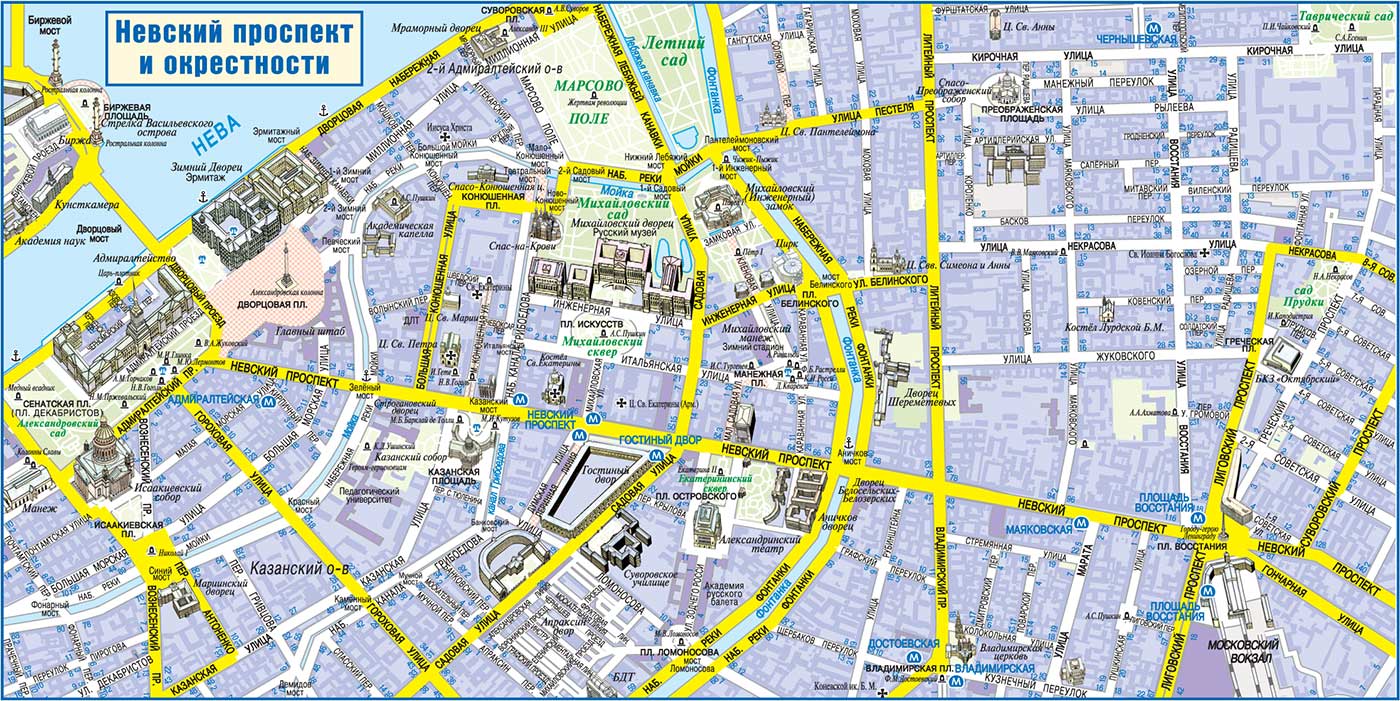 Moscow Hotel 4*
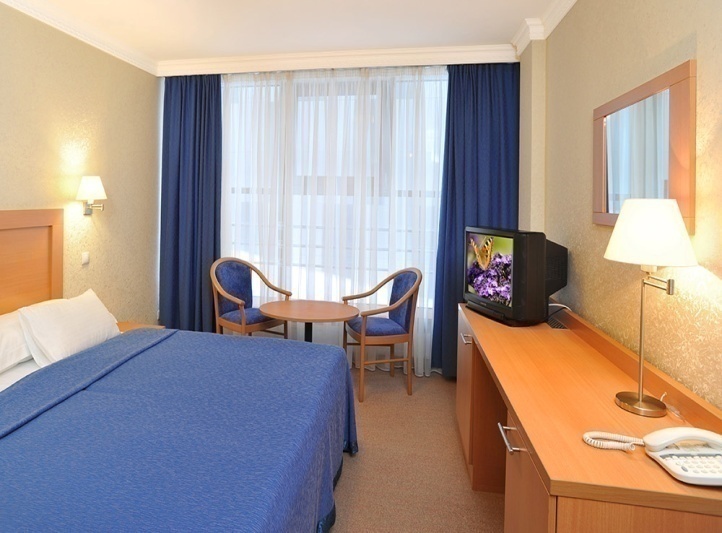 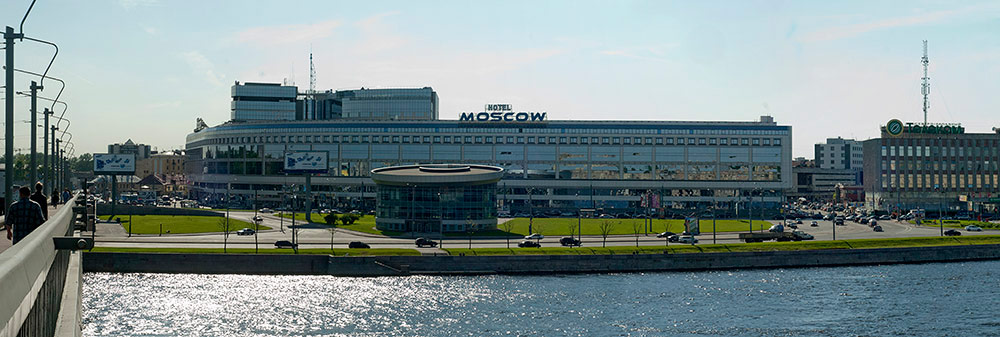 Moscow Hotel
****
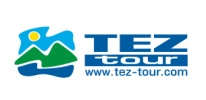 ВАРИАНТЫ ПРОЖИВАНИЯ    TEZ рекомендует
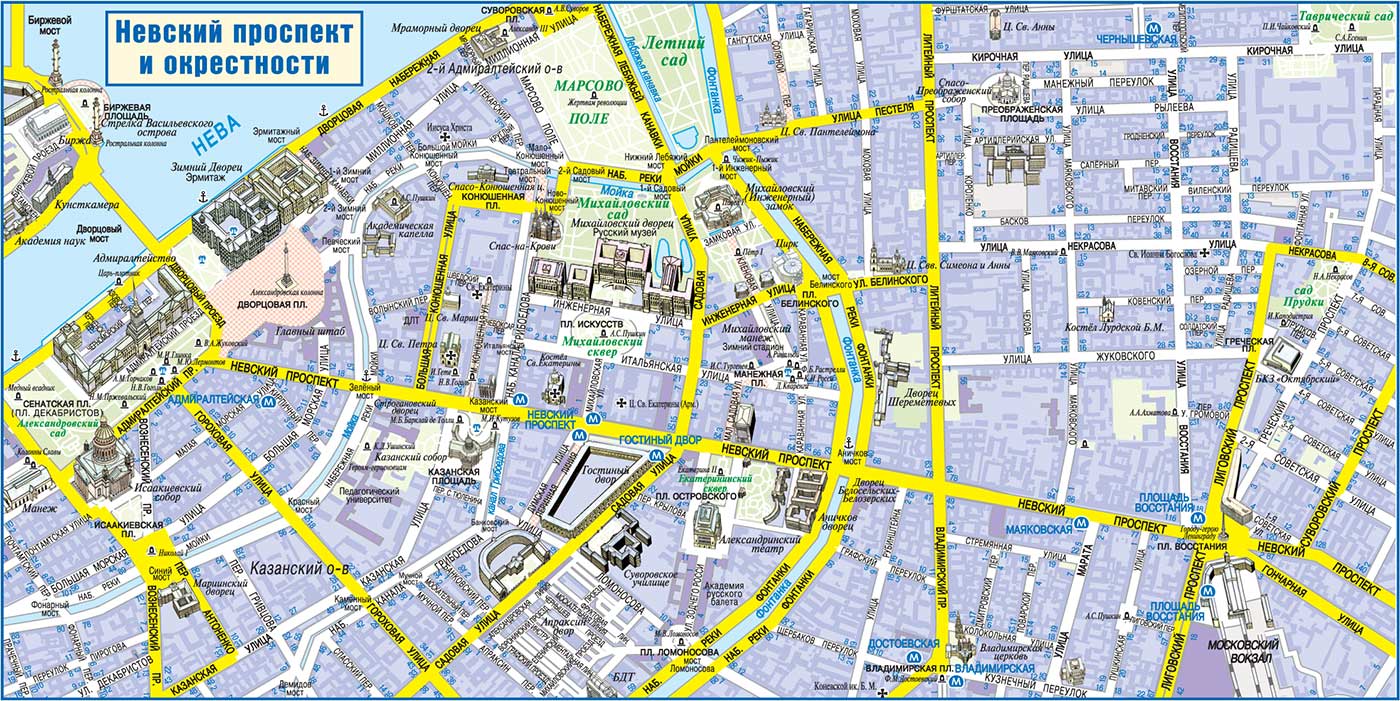 Smolninskaya 4*
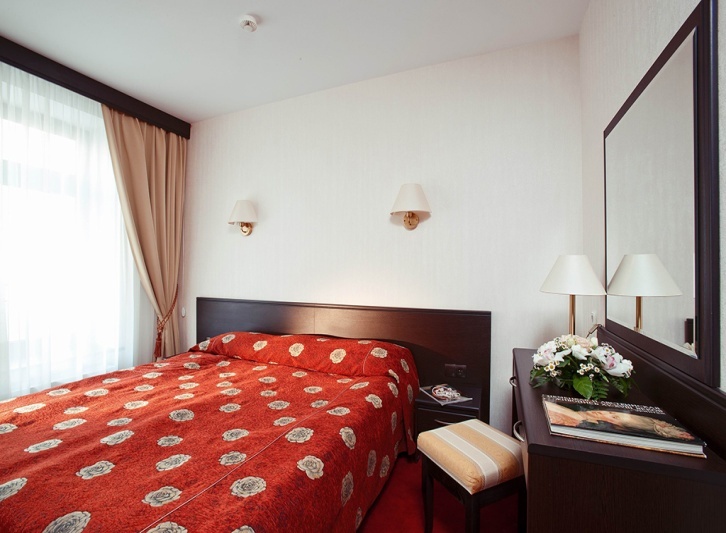 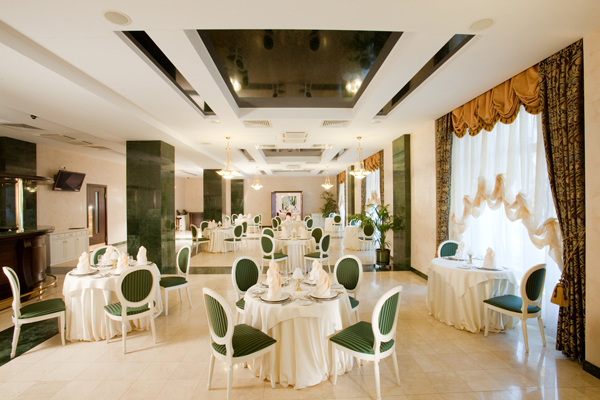 Smolninskaya 
           ****
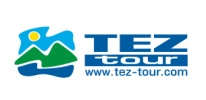 ВАРИАНТЫ ПРОЖИВАНИЯ    TEZ рекомендует
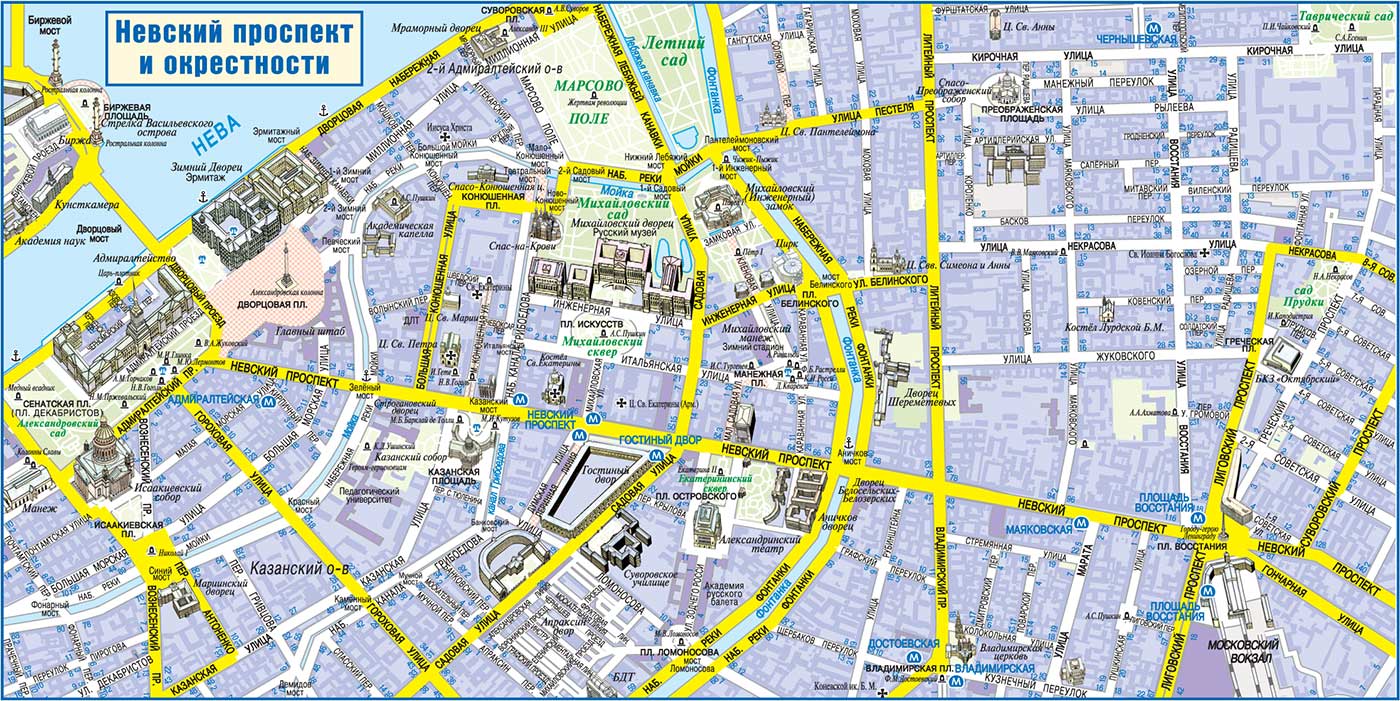 Asteria 3*
Asteria Hotel
     ***
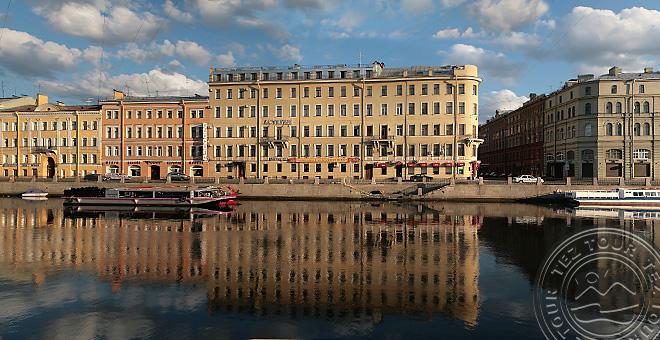 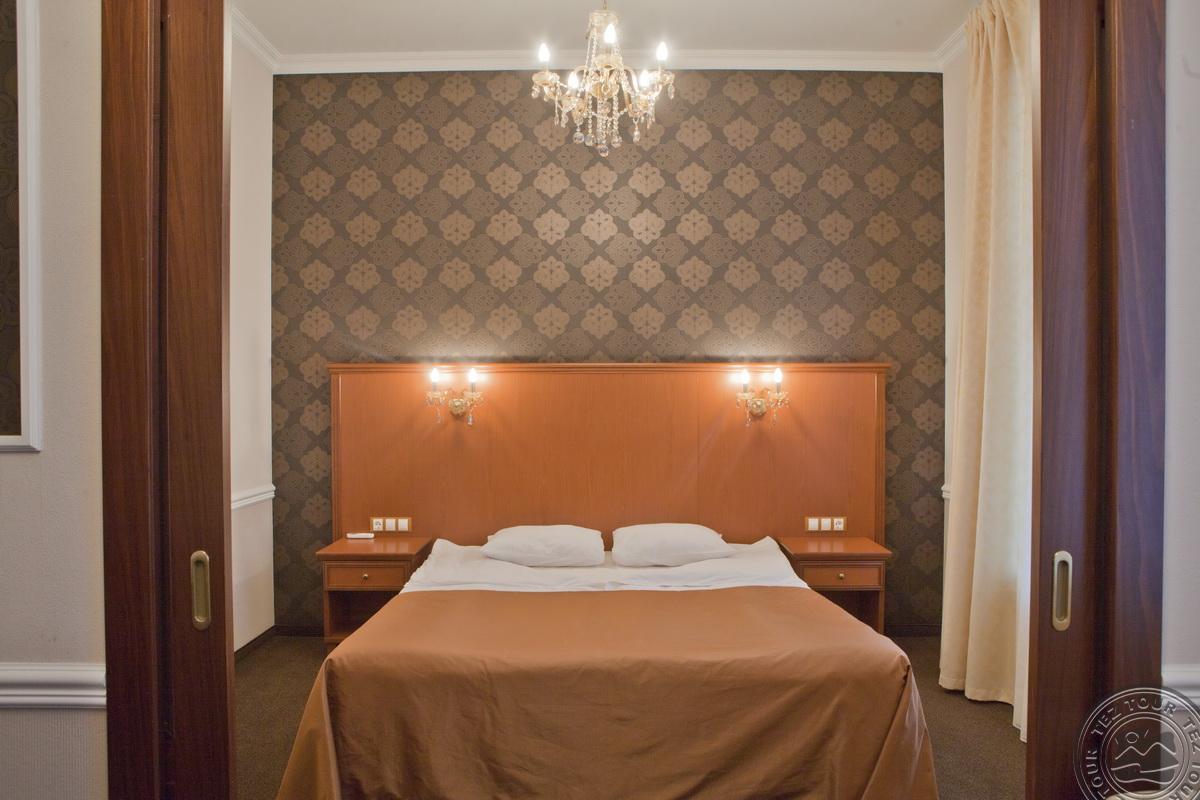 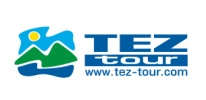 ВАРИАНТЫ ПРОЖИВАНИЯ    TEZ рекомендует
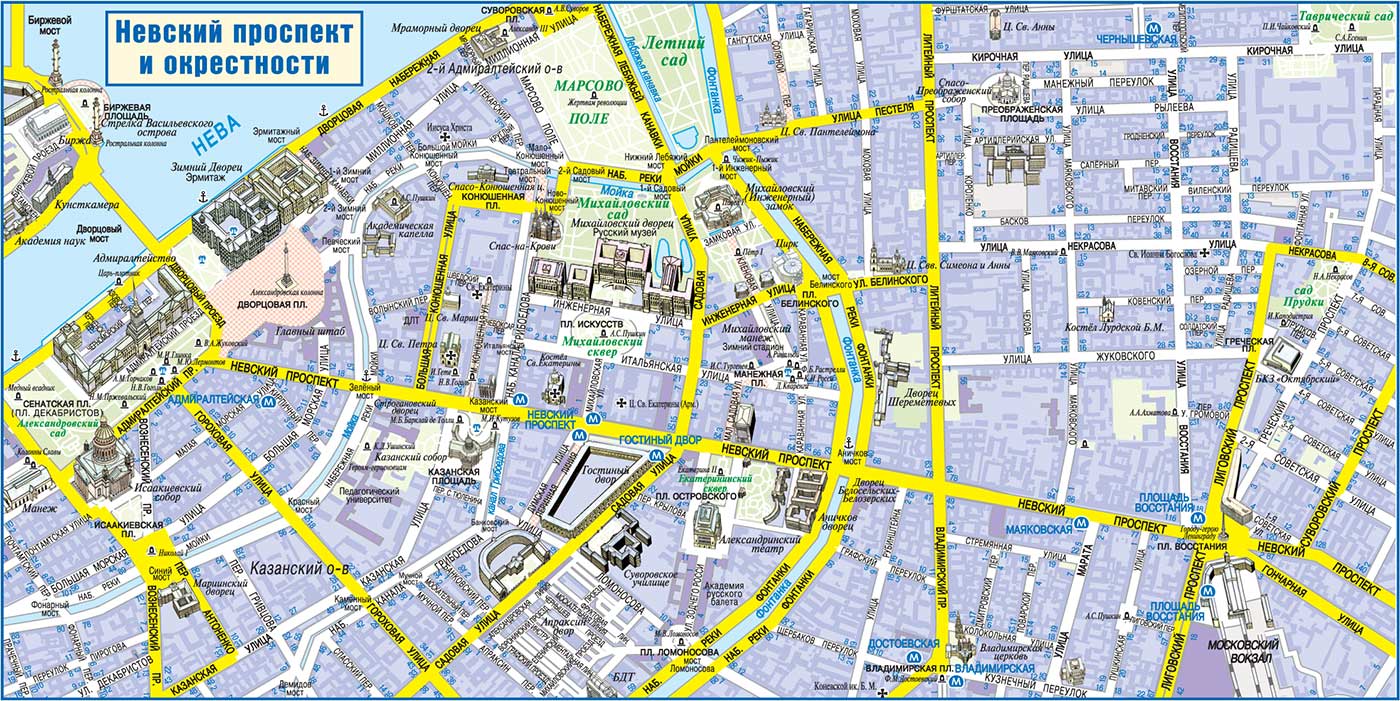 Anabel 3*
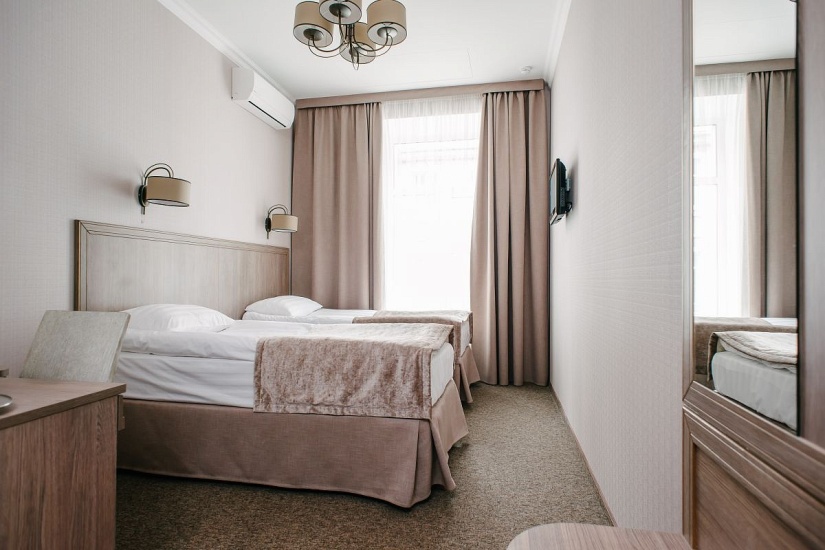 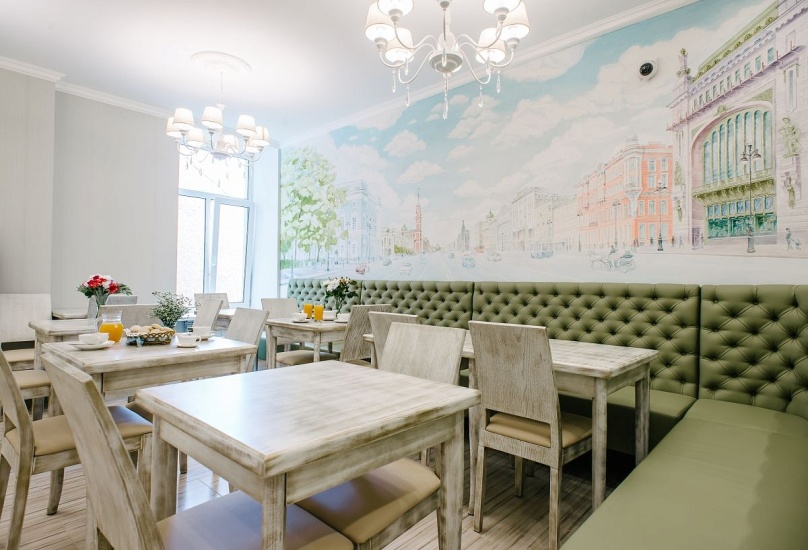 Anabel Hotel
    ***
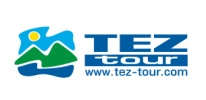 ВАРИАНТЫ ПРОЖИВАНИЯ    TEZ рекомендует
Okhtinskaya Hotel
    ***
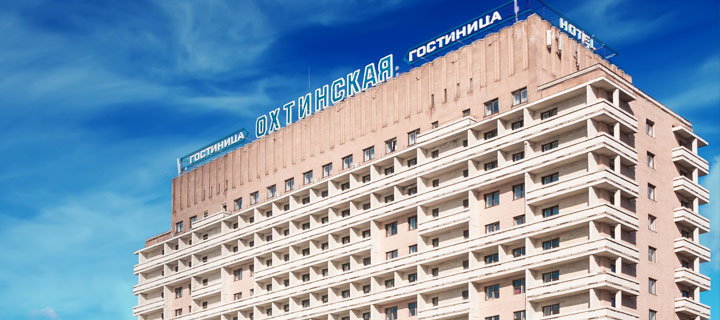 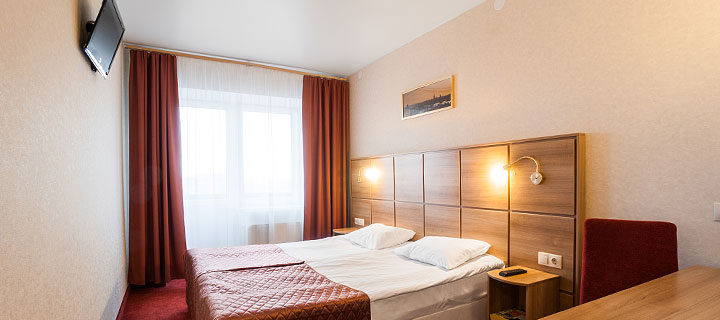 Saint Petersburg
 Hotel
    ***
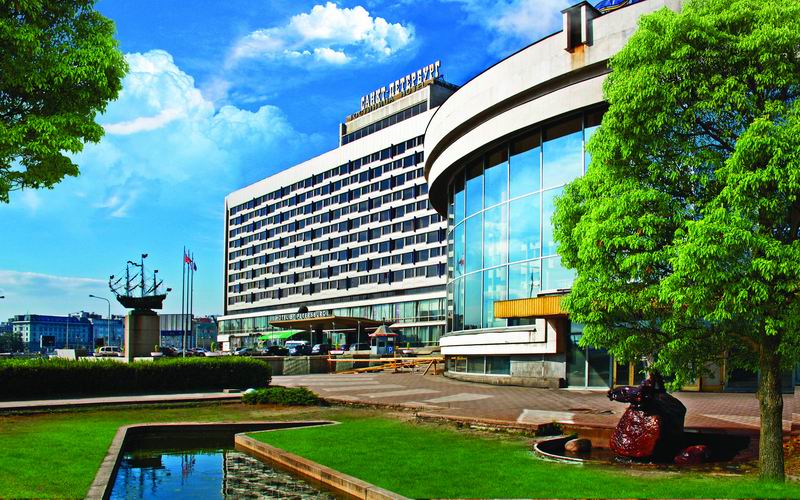 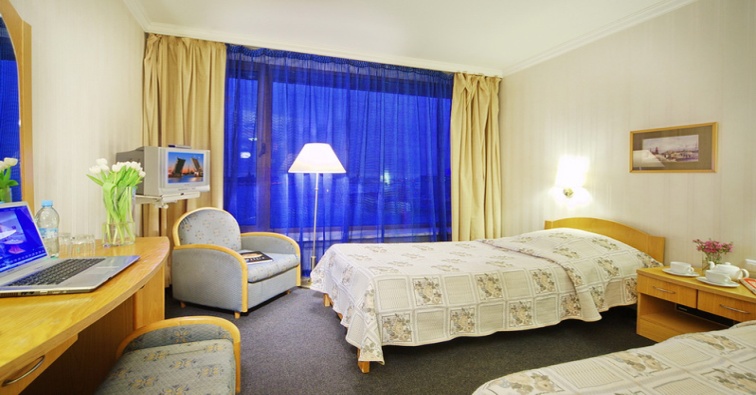 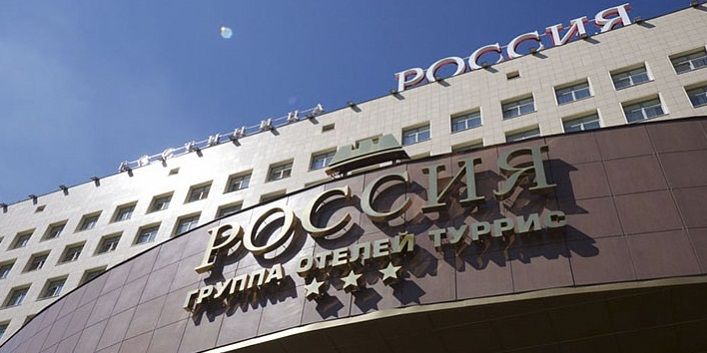 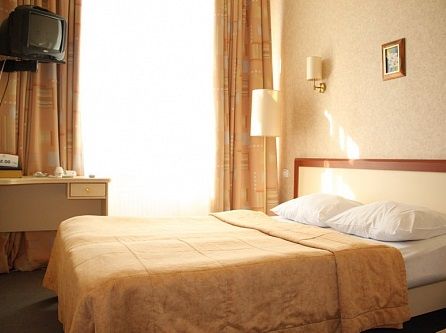 Russia Hotel ***
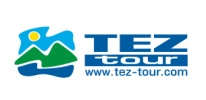 Экскурсионная программа
Виды экскурсионных туров:
Индивидуальные экскурсионные туры
Экскурсионные туры
для организованных групп
Экскурсионные турыв составе сборных групп
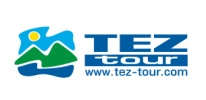 Экскурсионные туры в составе сборных групп в Санкт-Петербург от 3 до 8 дней
В стоимость включено проживание в гостиницах:
- Охтинская 3*, Санкт-Петербург 3*, Россия 3*
- Октябрьская 4*, Москва 4*, Смольнинская 4*
- Гранд Отель Эмеральд 5*

Важно знать: Заезды с 01мая по 30 сентября(даты заездов фиксированные)
Дополнительно: трансферы, дополнительные экскурсии.
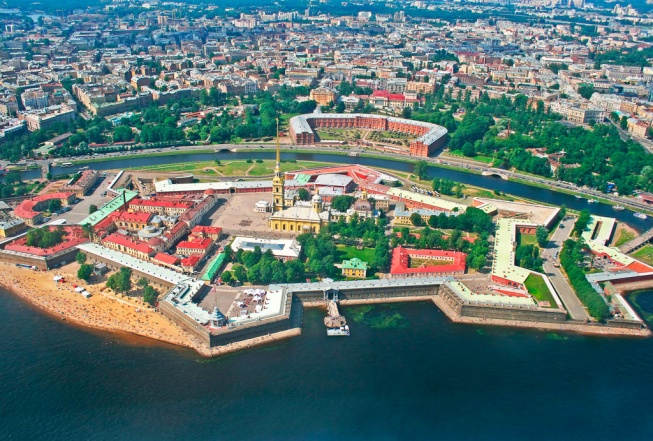 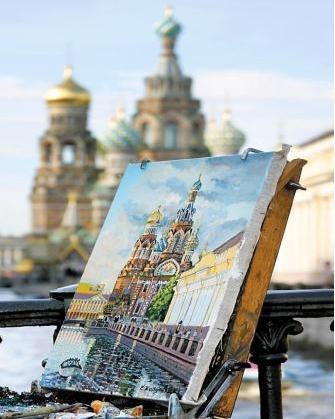 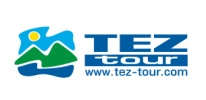 Экскурсионные туры в составе сборных групп в Санкт-Петербург от 3 до 8 дней
«Три дня с Петербургом» 3 дня/2 ночи по пятницам
- Обзорная экскурсия с посещением Петропавловской Крепости,
- Экскурсия в Петергоф с посещением Большого Дворца и нижнего парка с фонтанами,
- Экскурсия в Эрмитаж и Летний Сад
«Красуйся, град Петров»  4 дня/3 ночи по четвергам
        - Обзорная экскурсия с посещением Петропавловской Крепости,
          - Прогулка по рекам и каналам,
          - Экскурсия в Петергоф с посещением Большого Дворца и нижнего парка с фонтанами.
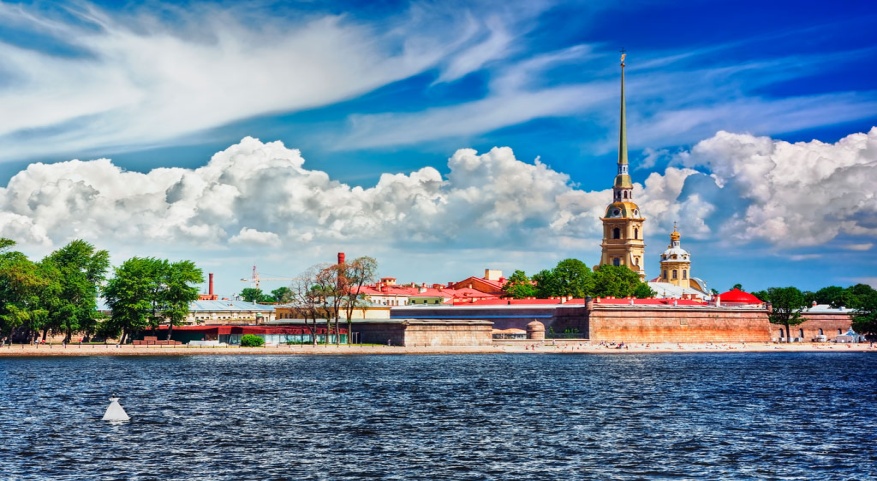 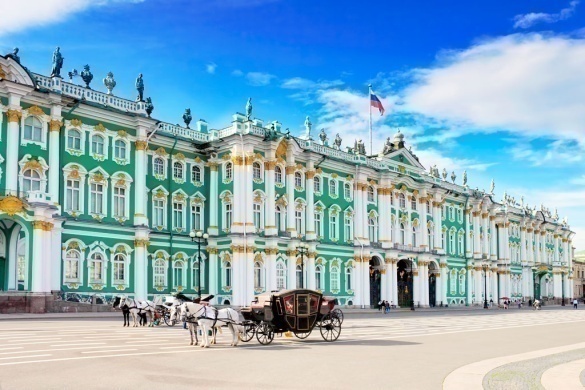 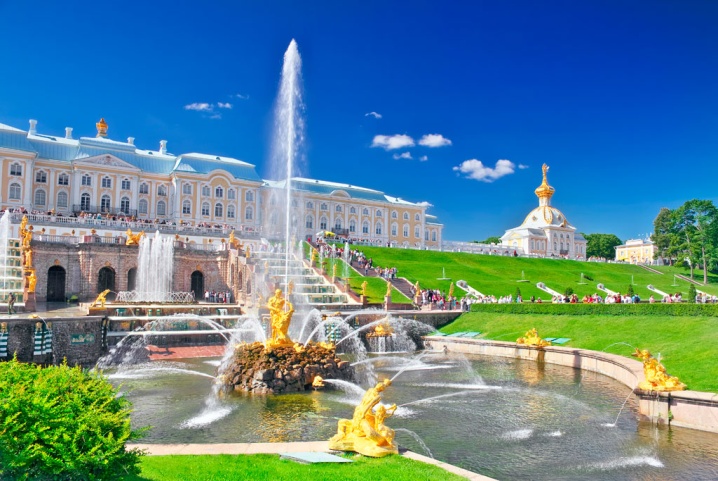 Петропавловская Крепость
Эрмитаж
Петергоф
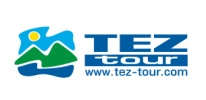 Экскурсионные туры в составе сборных групп в Санкт-Петербург от 3 до 8 дней
«Многоликий Петербург» 4 дня/3 ночи по субботам
 - Обзорная экскурсия с посещением Исаакиевского Собора,
 - Экскурсия в Петергоф с посещением Большого Дворца и нижнего парка с фонтанами,
 - Экскурсия в Павловск
 - Экскурсия в Кронштадт
«Классический Петербург»  5 дней/4 ночи по понедельникам
        - Обзорная экскурсия с посещением Петропавловской Крепости,
          - Экскурсия в Петергоф с посещением Большого Дворца и нижнего парка с фонтанами,
          - Экскурсия в Эрмитаж,
          - Экскурсия в Царское Село (Пушкин) с посещением Екатерининского Дворца,
          -Экскурсия в Русский Музей
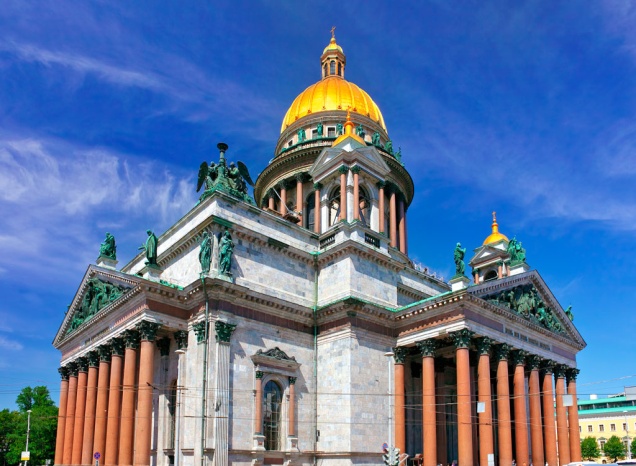 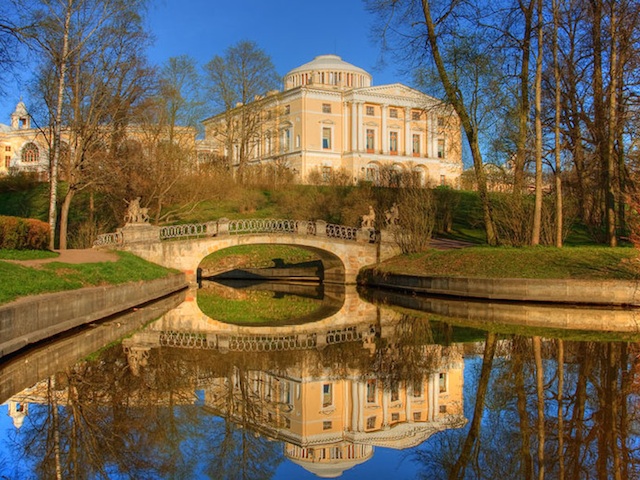 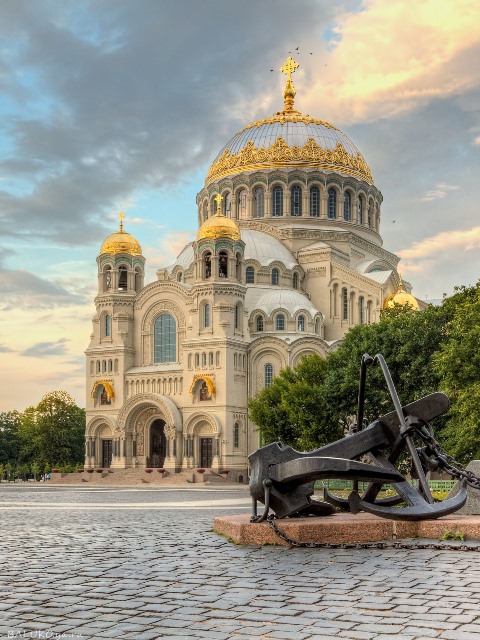 Исаакиевский Собор
Павловск
Кронштадт
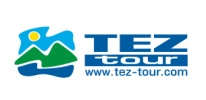 Экскурсионные туры в составе сборных групп в Санкт-Петербург от 3 до 8 дней
«Резиденции Романовых» 5 дней/4 ночи по средам
 - Обзорная экскурсия с посещением Эрмитажа,
 -Экскурсия в Царское Село,
 - Экскурсия в Петергоф с посещением Большого Дворца и нижнего парка с фонтанами,
 «Виват Петербург»  6 дней/5 ночей по вторникам
        - Обзорная экскурсия с посещением Эрмитажа,
          - Экскурсия в Кронштадт,
          - Экскурсия в Петергоф с посещением Большого Дворца и нижнего парка с фонтанами,
          - Экскурсия в Царское Село.
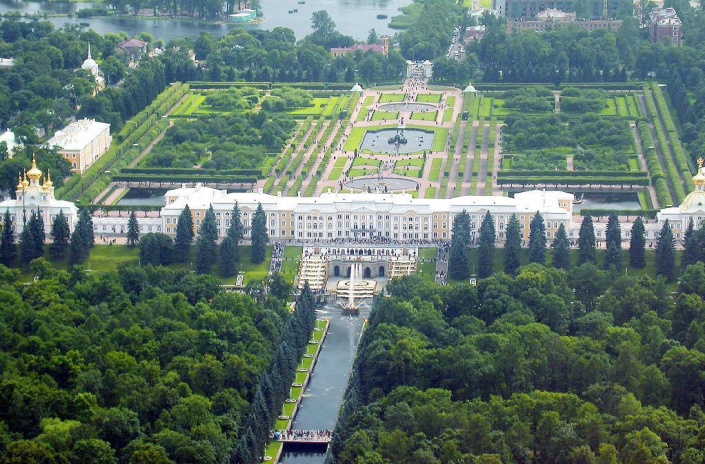 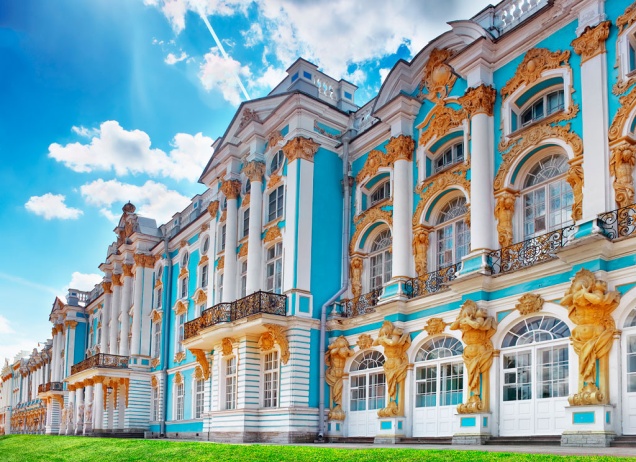 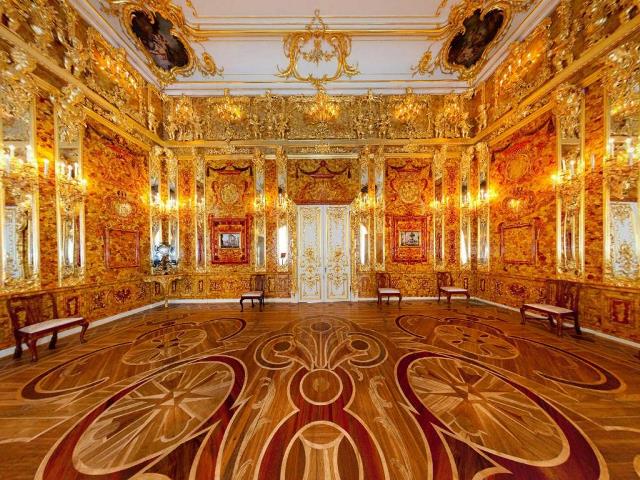 Царское Село
Янтарная Комната (Царское Село)
Петергоф
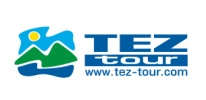 Экскурсионные туры в составе сборных групп в Санкт-Петербург от 3 до 8 дней
«Неделя в Петербурге» 8 дней/7 ночей по воскресеньям
 - Обзорная экскурсия с посещением Петропавловской Крепости,
 -Экскурсия в Кронштадт,
 -Экскурсия в Эрмитаж,
 -Экскурсия в Царское Село,
 - Экскурсия в Петергоф с посещением Большого Дворца и нижнего парка с фонтанами,
 «Санкт-Петербург Лайт 8д/7н»  8 дней/7 ночей по воскресеньям (эконом)
        - Обзорная экскурсия с посещением Петропавловской Крепости,
          - Экскурсия в Кронштадт,
          - Экскурсия в Царское Село.
           «Санкт-Петербург Лайт 6д/5н» 6 дней /5 ночей по вторникам (эконом)
         - Обзорная экскурсия с посещением Эрмитажа,
          - Экскурсия в Кронштадт,
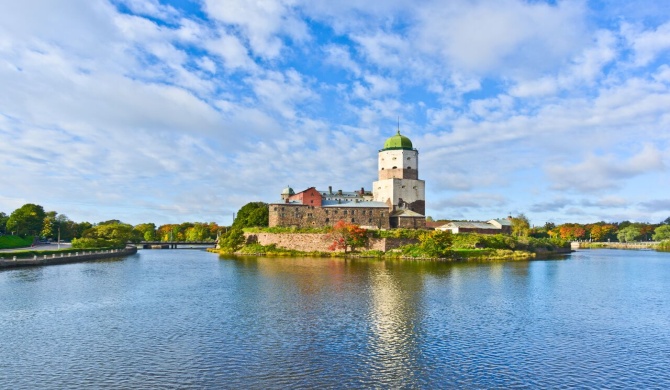 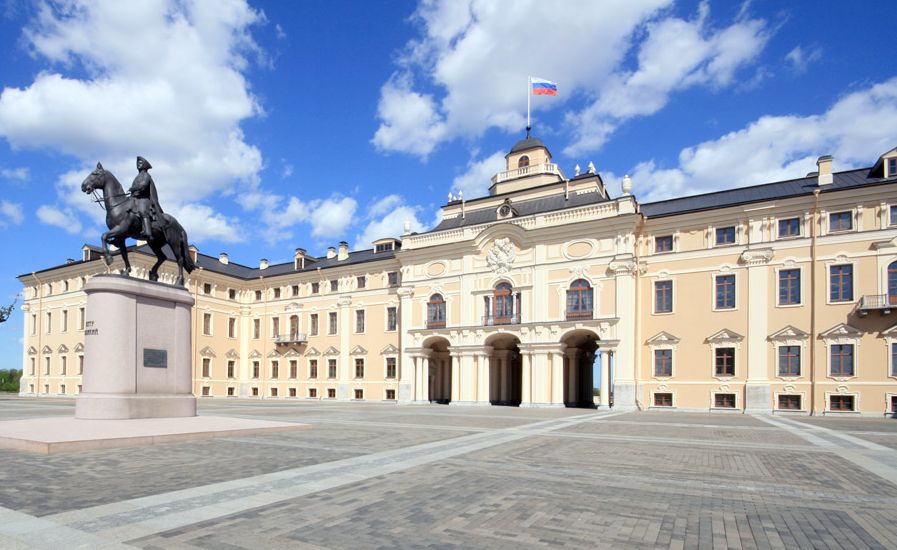 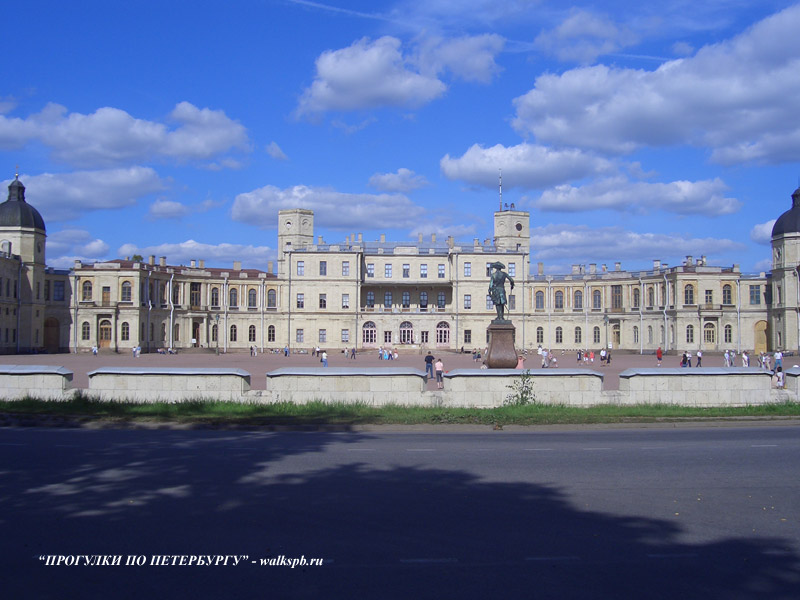 Выборг
Стрельна
Гатчина
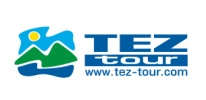 Индивидуальные туры в Санкт-Петербург
«Незабываемый Петербург» экскурсионная программа на  3 дня /2 ночи

«Петербург – город Искусств» экскурсионная программа на 3 дня /2 ночи
 
«Северная Венеция» экскурсионная программа на 3 дня /2 ночи

«Прекрасный Петербург» экскурсионная программа на 2 дня/1 ночь 
Заезд в любой день!
Дополнительно к программе вы можете забронировать:
- проживание в отеле
- трансфер (Аэропорт-Отель-Аэропорт, ЖД Вокзал – Отель - ЖД вокзал)
- дополнительные экскурсии
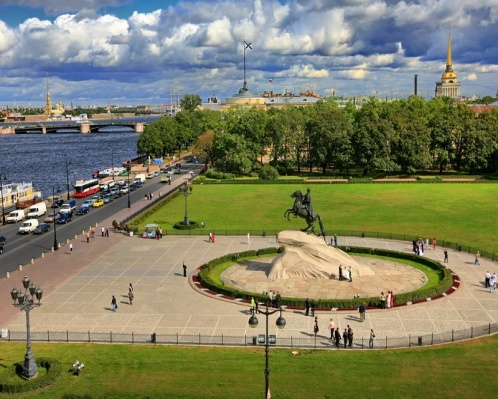 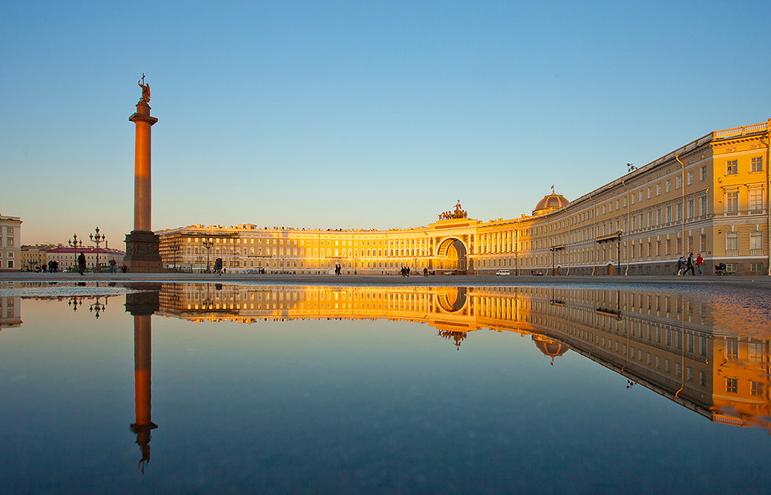 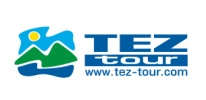 Основные групповые экскурсии по Санкт-Петербургу и пригородам:
- Обзорная экскурсия (+ Эрмитаж, Петропавловская Крепость, Кунсткамера)
- Пушкин (Царское село)
- Стрельна
- Гатчина
- Выборг
- Кронштадт + Ораниенбаум
- Павловск
- Прогулки по рекам и каналам
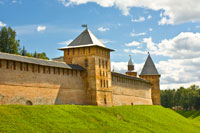 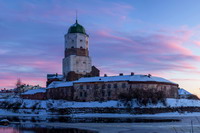 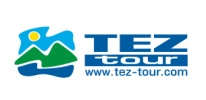 TEZEKS
www.tezeks.com – официальный сайт экскурсий туроператора TEZ TOUR.  На сайте tezeks туристы могут самостоятельно забронировать себе экскурсию в городе Санкт-Петербург и оплатить  заранее.
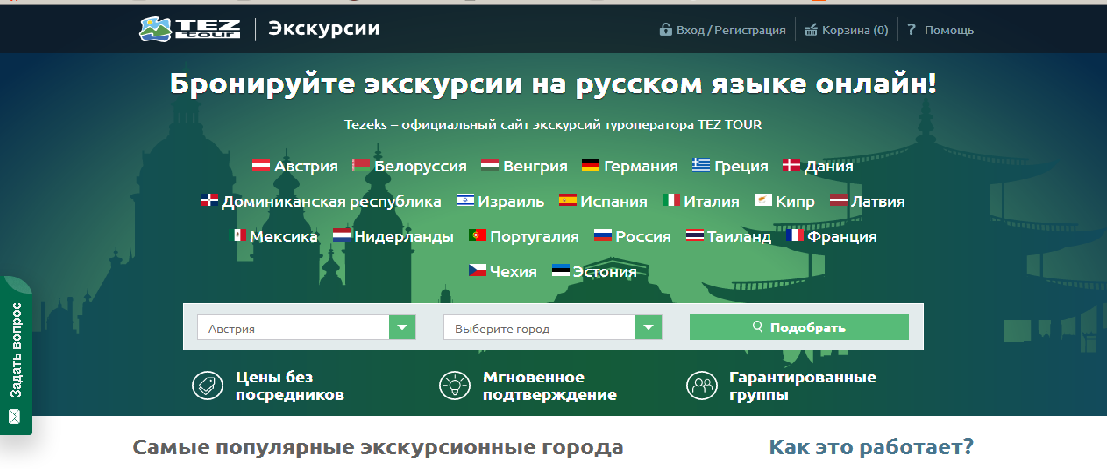 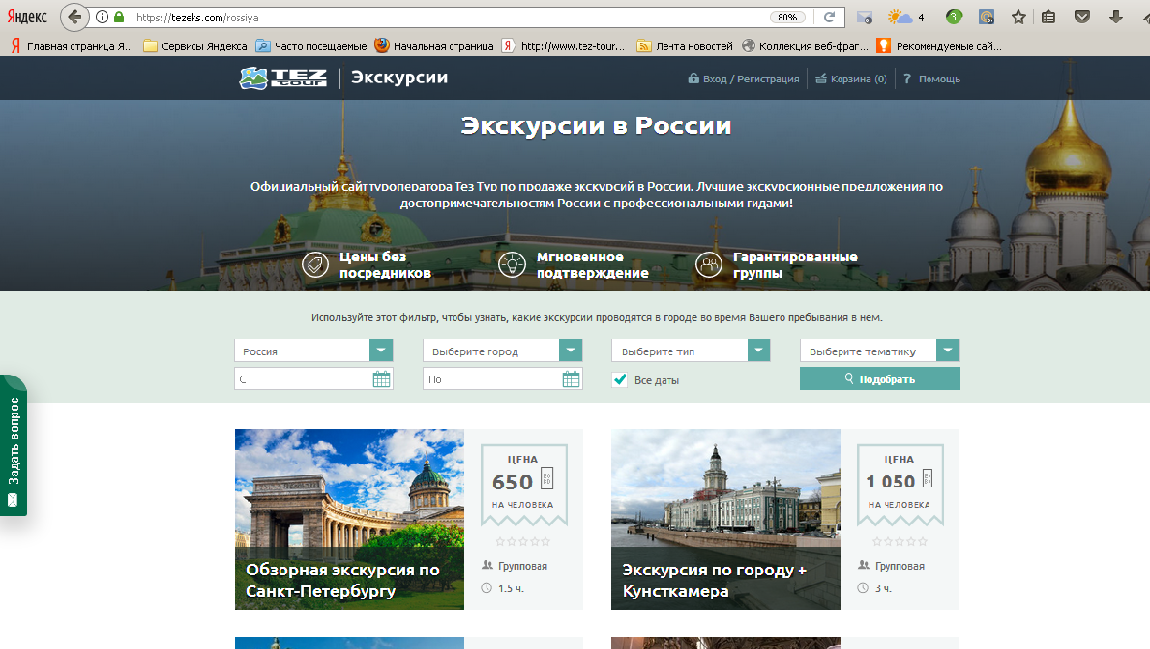 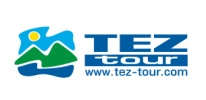 КОРПОРАТИВНЫЕ ПРОЕКТЫ
TEZ TOUR оказывает содействие в организации программ мероприятий различной степени сложности для групп в зависимости от бюджета и пожеланий заказчиков. Также предлагаем для проведения корпоративных мероприятий аренду яхты или теплохода в летний период или выездные мероприятия за городом

          Воспользуйтесь услугами профессионалов - забудьте о рисках! 
	Успешное проведение конференций или семинара зависит от скрупулезного соблюдения всех мелочей - от заказа проживания, до качества кофе на кофе-брейках.
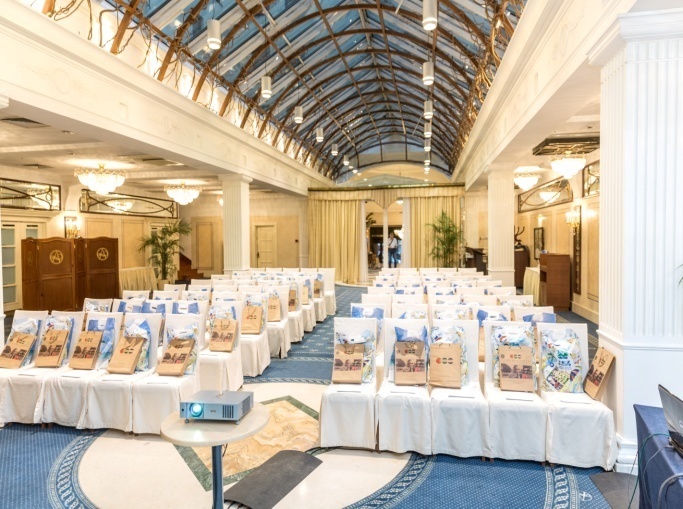 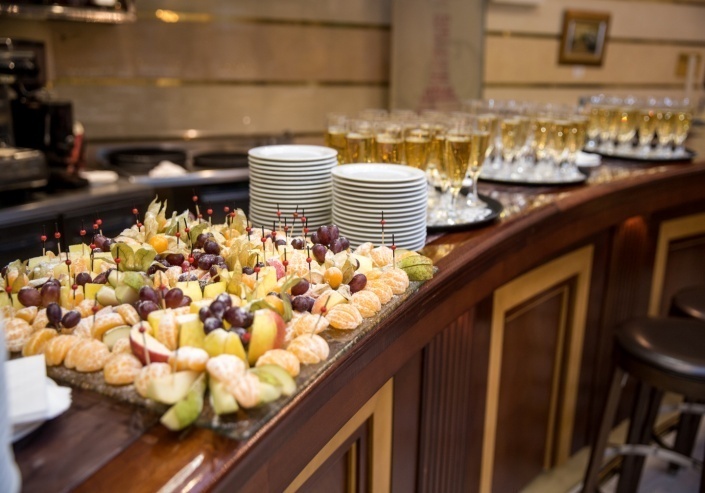 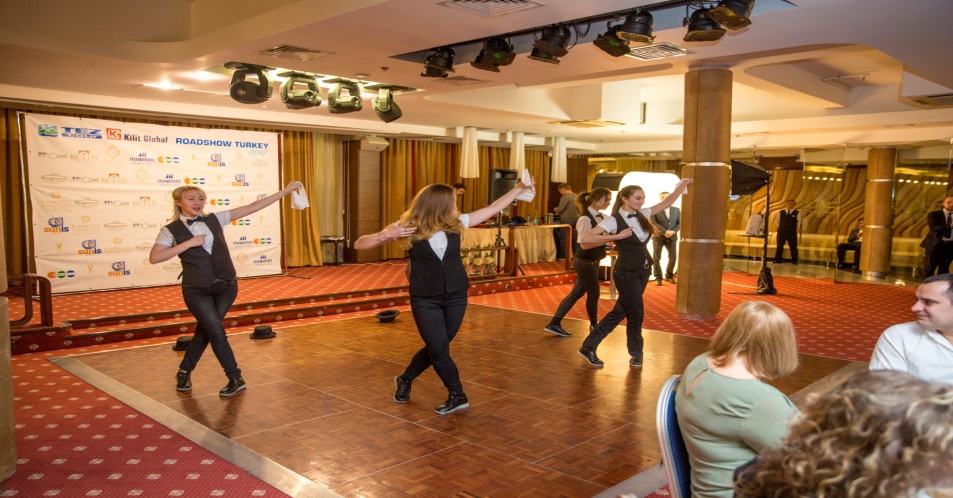 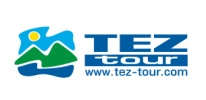 TEZ TOUR приглашает Вас в Санкт-Петербург!
Люблю тебя, Петра творенье,Люблю твой строгий, стройный вид,Невы державное теченье,Береговой ее гранит,Твоих оград узор чугунный,Твоих задумчивых ночейПрозрачный сумрак, блеск безлунный,Когда я в комнате моейПишу, читаю без лампады,И ясны спящие громадыПустынных улиц, и светлаАдмиралтейская игла,И, не пуская тьму ночнуюНа золотые небеса,Одна заря сменить другуюСпешит, дав ночи полчаса. из поэмы "Медный Всадник" А.С.Пушкин
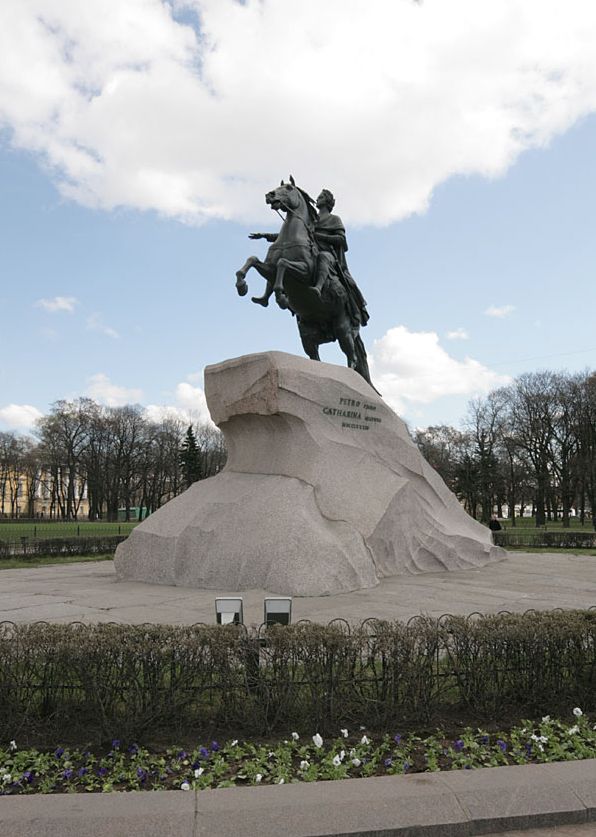